2-3 and 2-3-4 Trees
COL 106
Shweta Agrawal, Amit Kumar
Multi-Way Trees
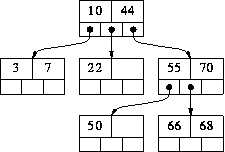 A binary search tree:
One value in each node 
At most 2 children

An M-way search tree:
Between 1 to (M-1) values in each node
 At most M children per node
ki
k1
ki-1
kM-1
. . .
. . .
M-way Search Tree Details
Each internal node of an M-way search has:
Between 1 and M children
Up to M-1 keys k1 ,  k2 , ... , kM-1
Keys are ordered such that:
k1 <  k2 < ... < kM-1
k
1
Properties of M-way Search Tree
k
k
. . .
k
k
k
k
. . .
M-1
i-1
i
i
. . .
. . .
T
T
T
T
T
T
1
1
i
i
M
For a subtree Ti that is the i-th child of a node:
all keys in Ti must be between keys ki-1 and ki
i.e. ki-1 < keys(Ti )< ki
All keys in first subtree T1, keys(T1 )< k1
All keys in last subtree TM, keys(TM ) > kM-1
Example: 3-way search tree
68
Try: search 68
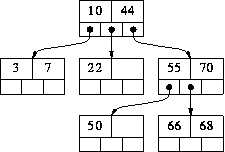 Search for X
At a node consisting of values V1...Vk, there are four possible cases:
 If X < V1, recursively search for X in the subtree that is left of V1
 If X > Vk, recursively search for X in the subtree that is right of Vk 
 If X=Vi, for some i, then we are done 
    (X has been found) 
 Else, for some i, Vi < X < Vi+1. In this case recursively search for X in the subtree that is between Vi and Vi+1 
Time Complexity: O((M-1)*h)=O(h) [M is a constant]
Insert X
The algorithm for binary search tree can be generalized
Follow the search path
 Add new key into the last leaf, or
 add a new leaf if the last leaf is fully occupied






Example: Add 52,69
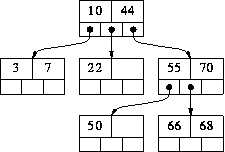 52
69
Delete X
The algorithm for binary search tree can be generalized:
A leaf node can be easily deleted
An internal node is replaced
     by its successor and the 
     successor is deleted

Example:
 Delete 10, Delete 44, 
Time complexity: O(Mh)=O(h),  but h can be O(n)
M-way Search Tree
What we know so far:
What is an M-way search tree
How to implement Search, Insert, and Delete
The time complexity of each of these operations is: O(Mh)=O(h)

The problem (as usual): h can be O(n).
B-tree:  balanced M-way Search Tree
2-3 Tree
Why care about advanced implementations?
Same entries, different insertion sequence:
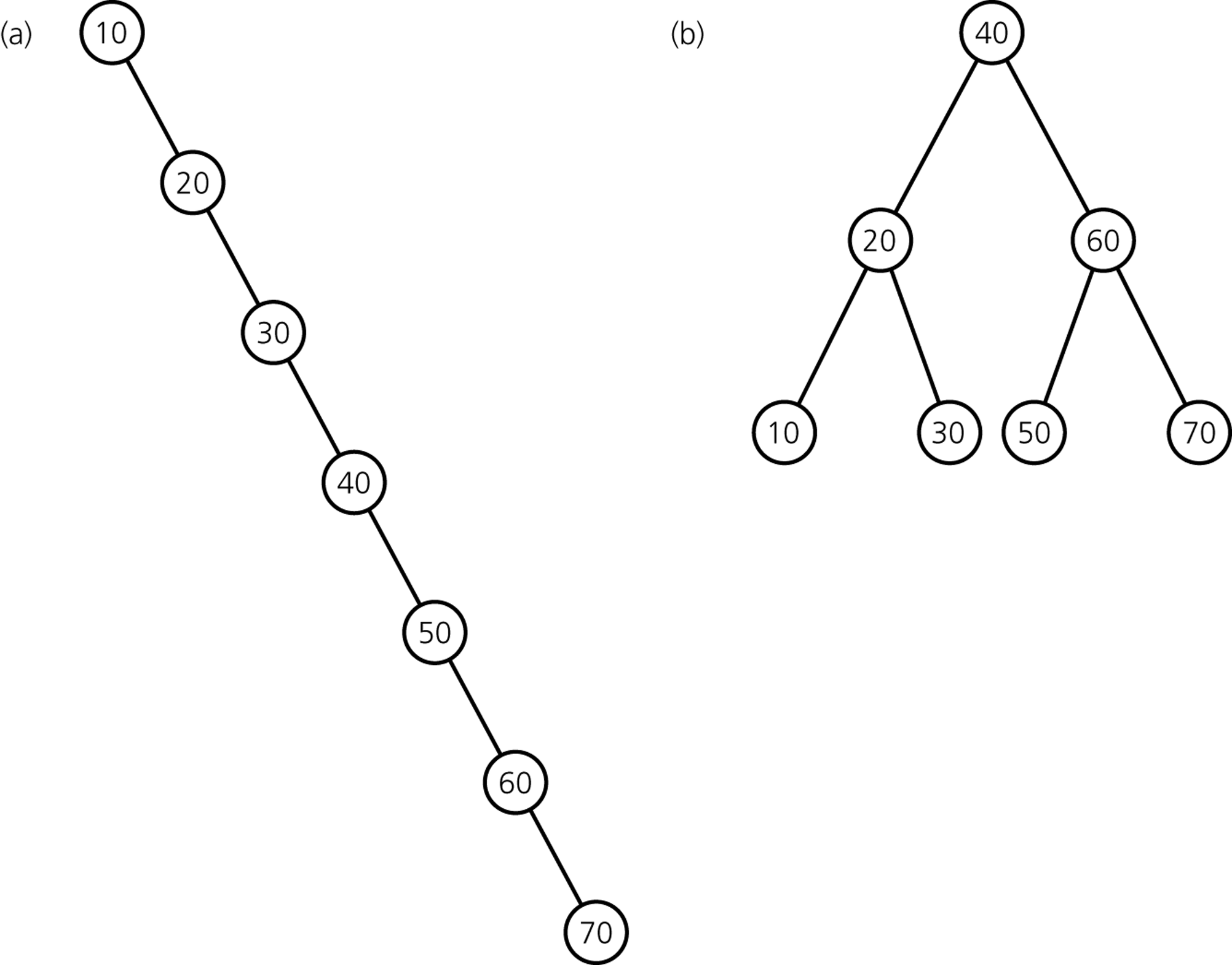  Not good! Would like to keep tree balanced.
2-3 Trees
Features
each internal node has either 2 or 3 children
all leaves are at the same level
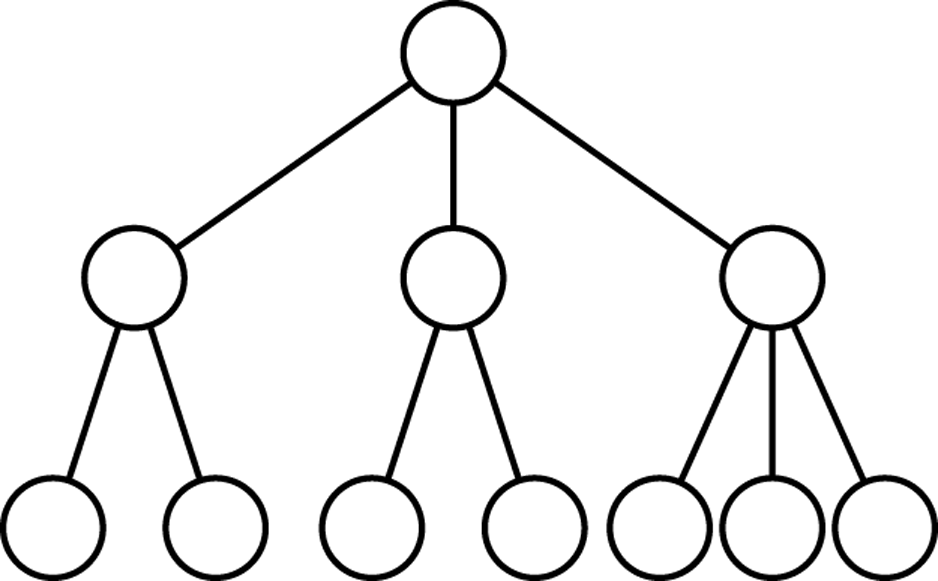 2-3 Trees with Ordered Nodes
2-node
3-node
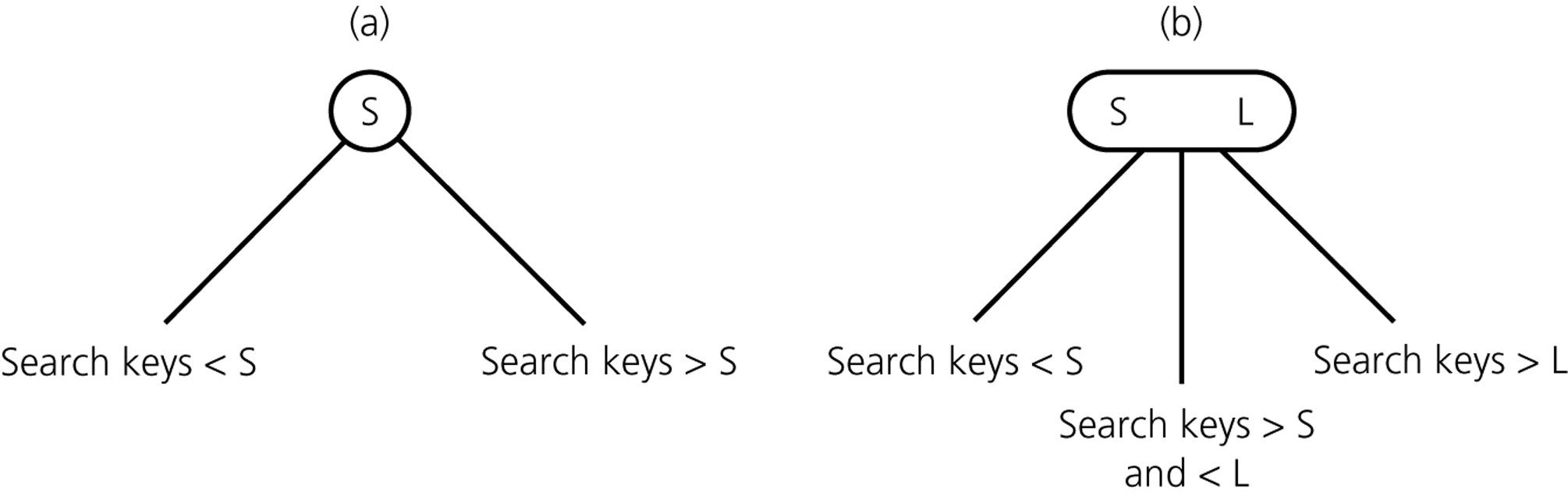 leaf node can be either a 2-node or a 3-node
Example of 2-3 Tree
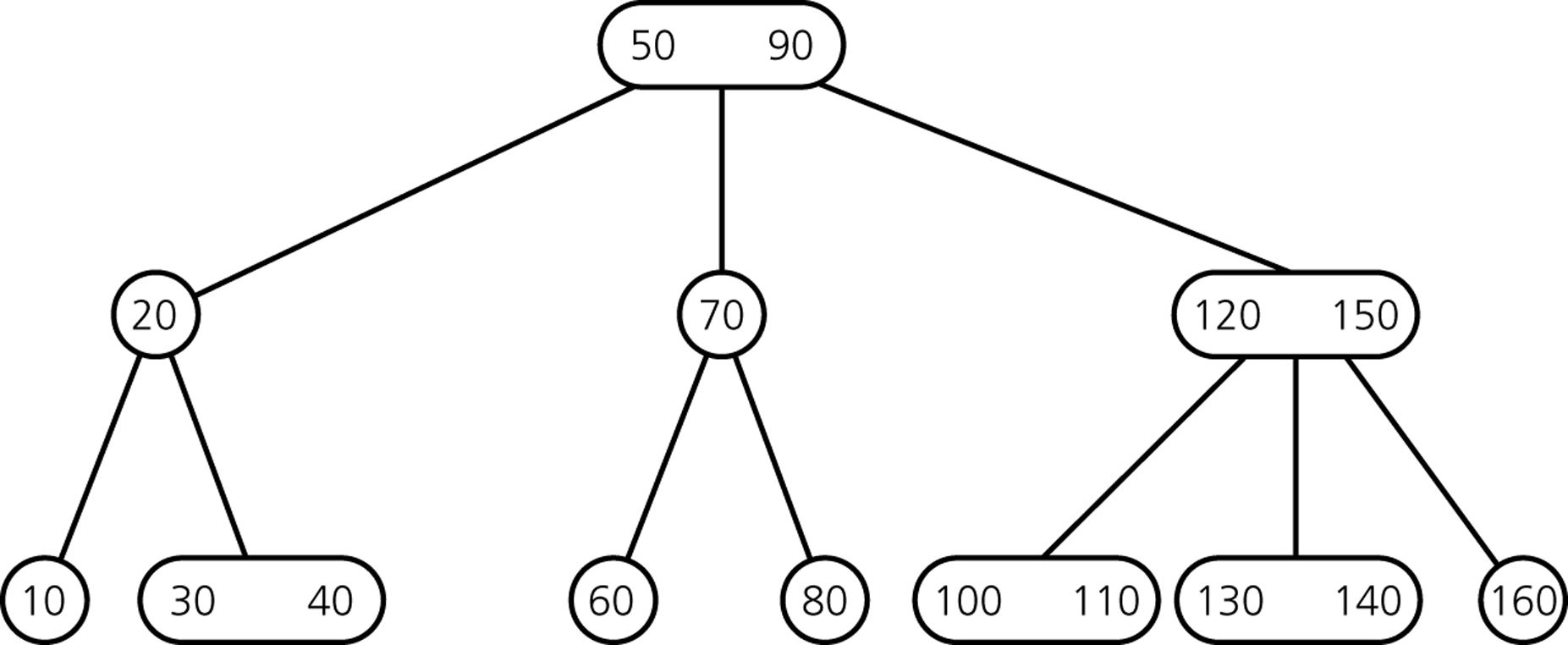 What did we gain?
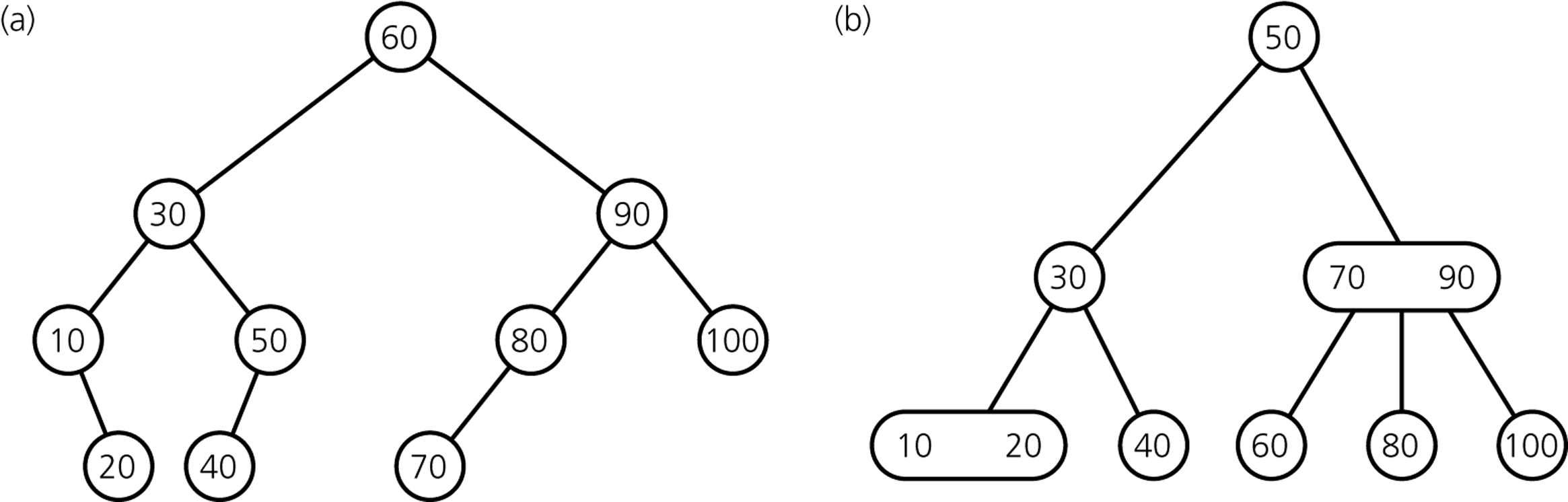 What is the time efficiency of searching for an item?
Gain: Ease of Keeping the Tree Balanced
Binary Search
Tree
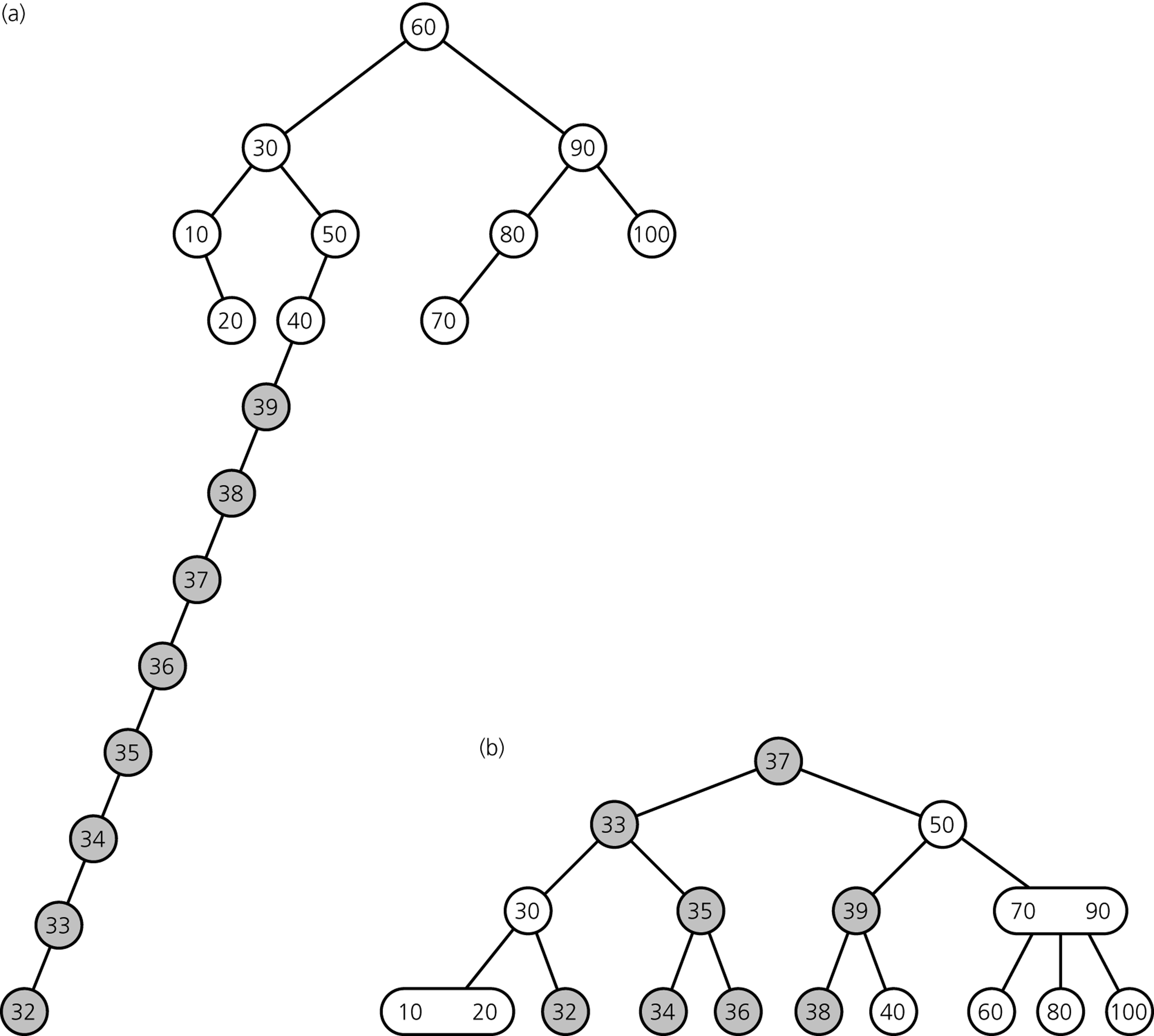 both trees after
inserting items
39, 38, ... 32
2-3 Tree
Inserting Items
Insert 39
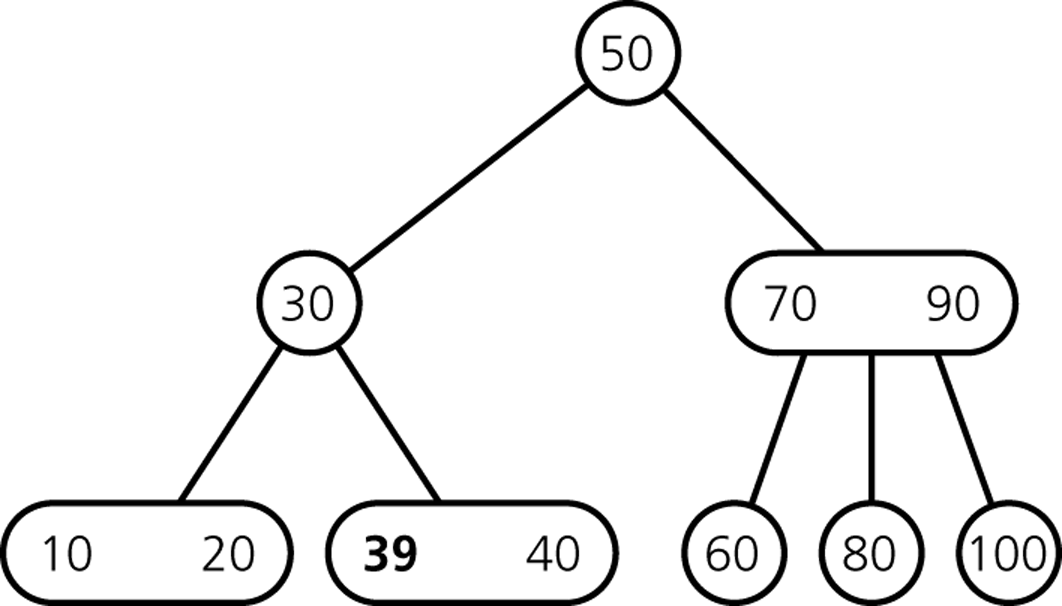 Inserting Items
Insert 38
divide leaf
and move middle
value up to parent
result
insert in leaf
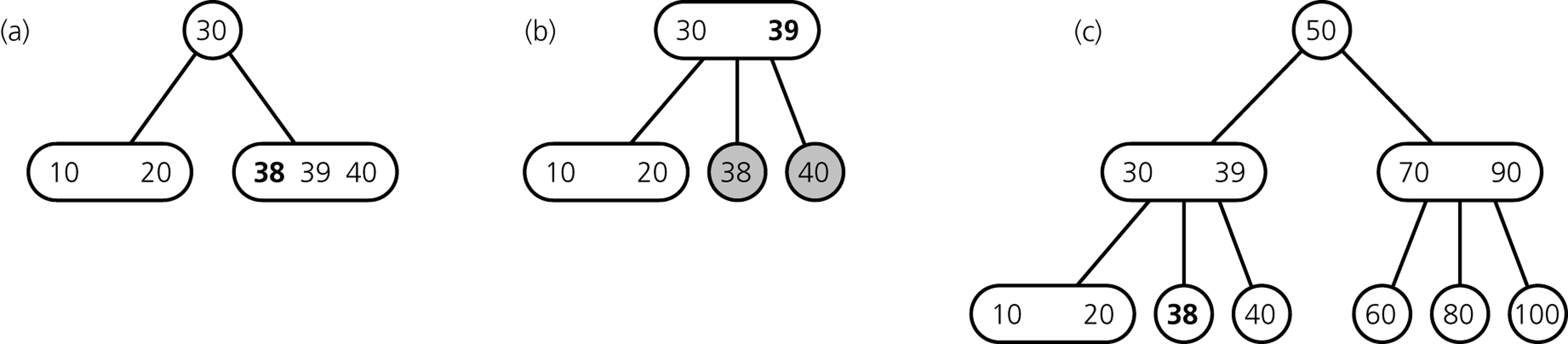 Inserting Items
Insert 37
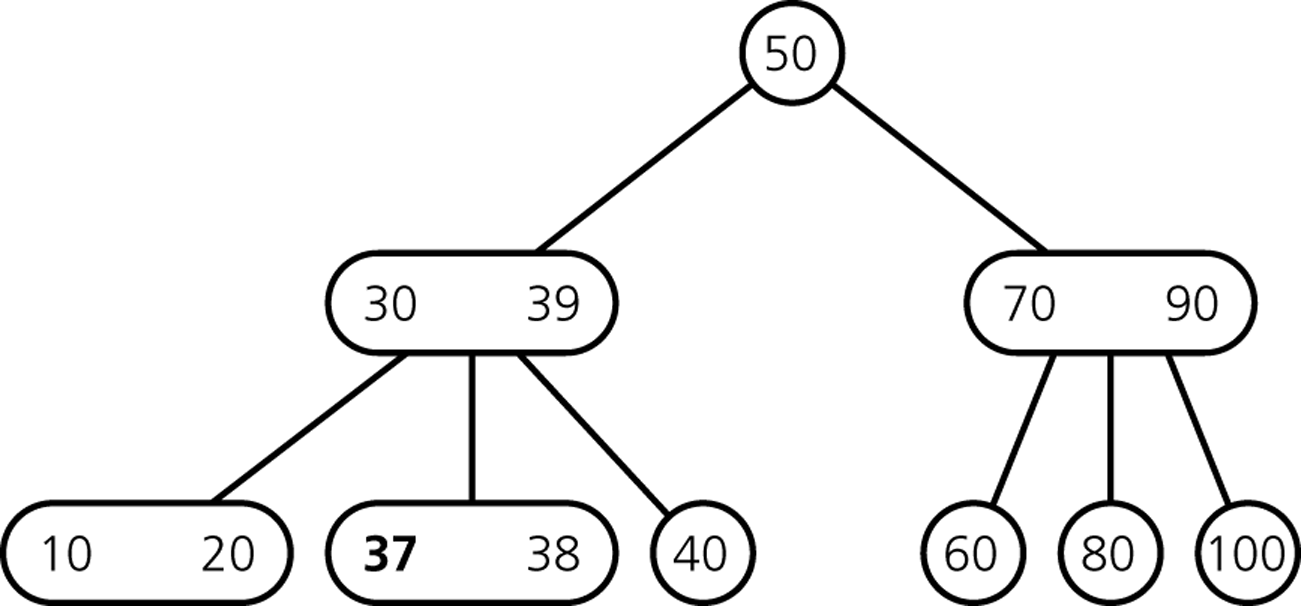 Inserting Items
Insert 36
divide leaf
and move middle
value up to parent
insert in leaf
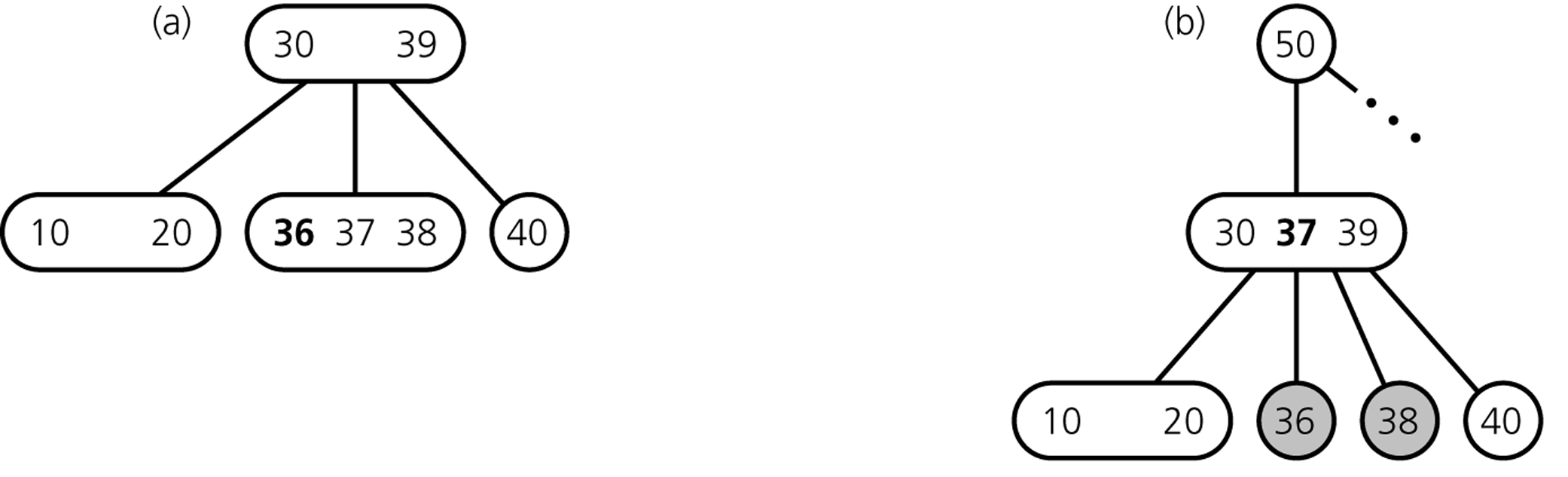 overcrowded
node
Inserting Items
... still inserting 36
divide overcrowded node,
move middle value up to parent,
attach children to smallest and largest
result
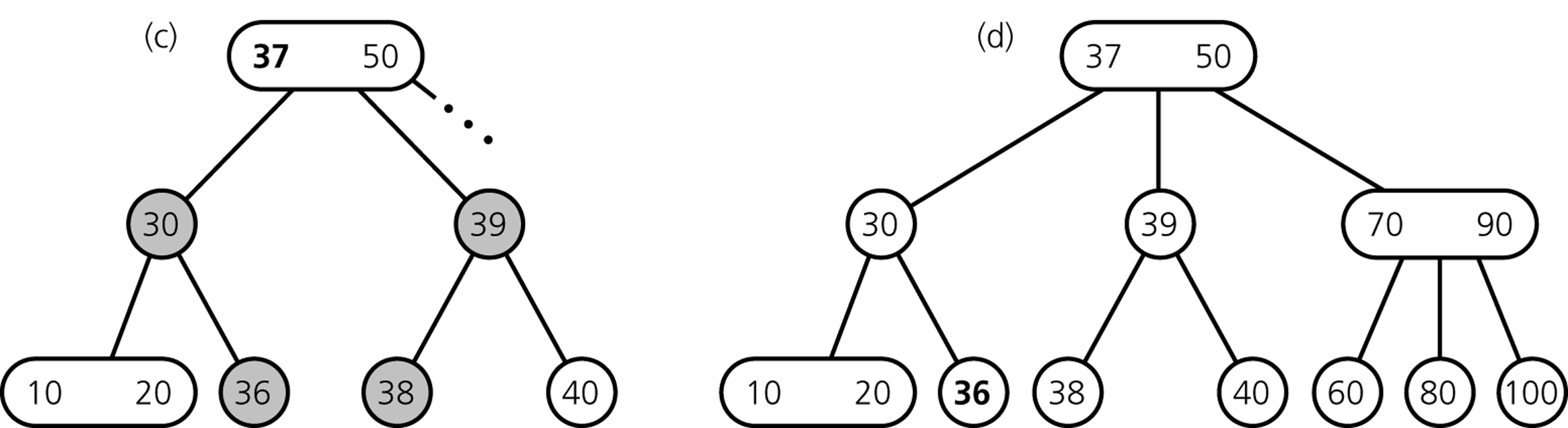 Inserting Items
After Insertion of 35, 34, 33
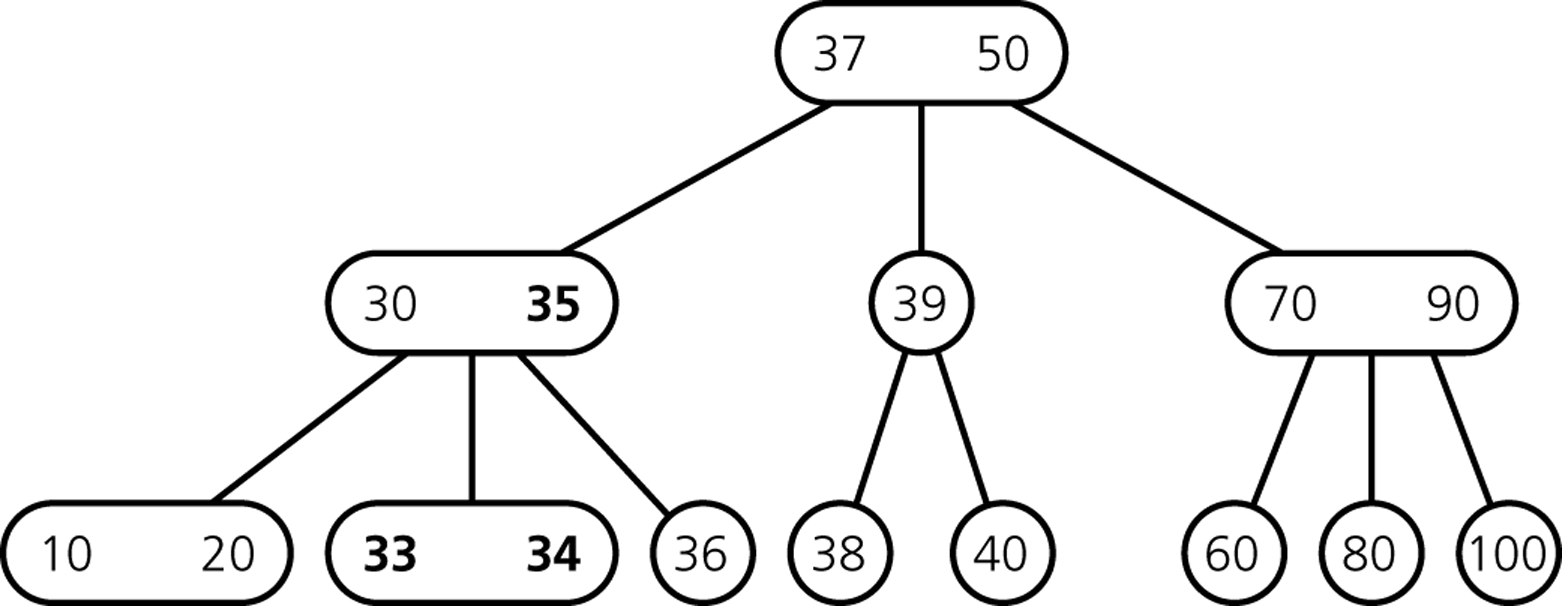 Inserting so far
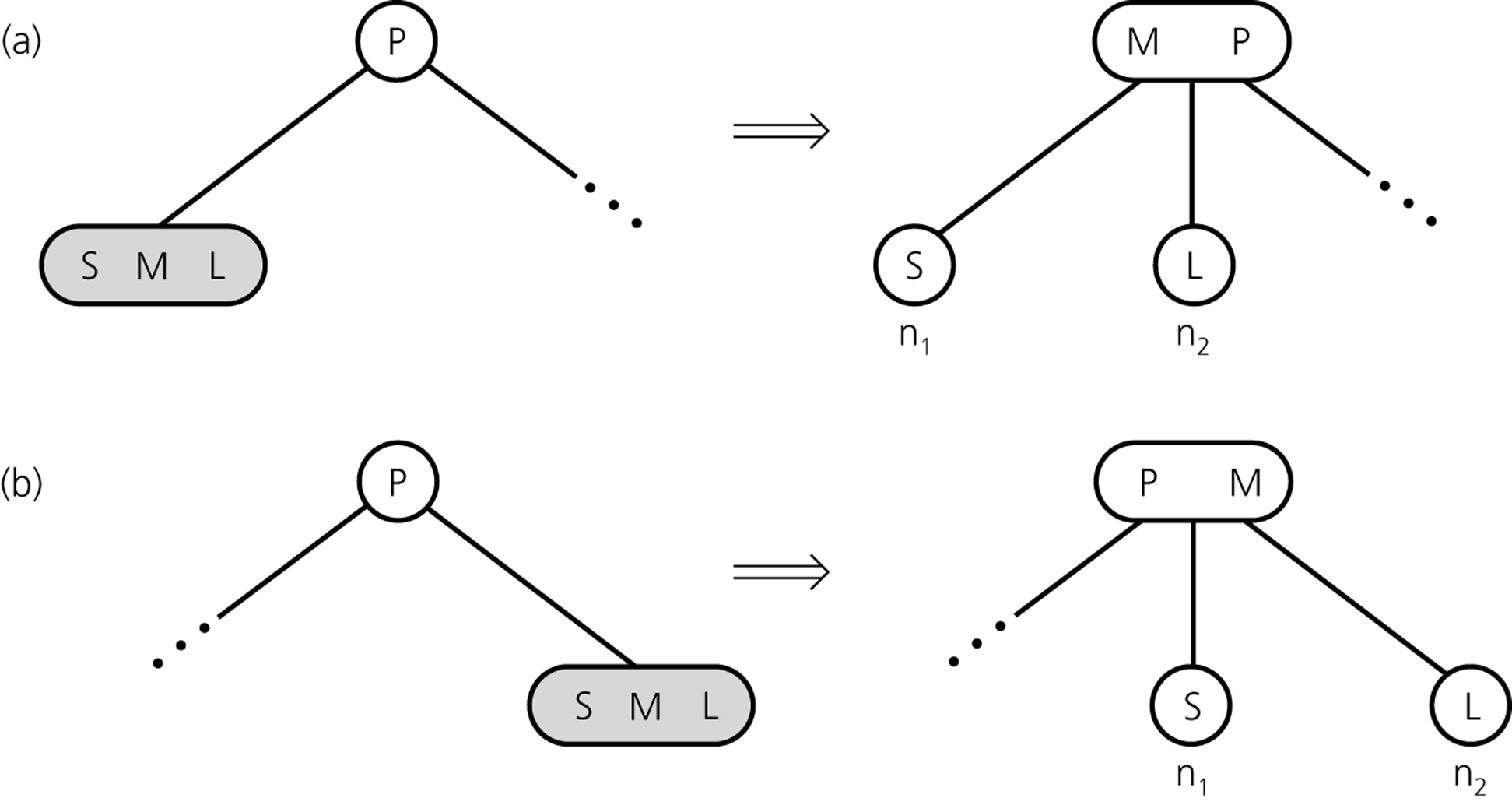 Inserting so far
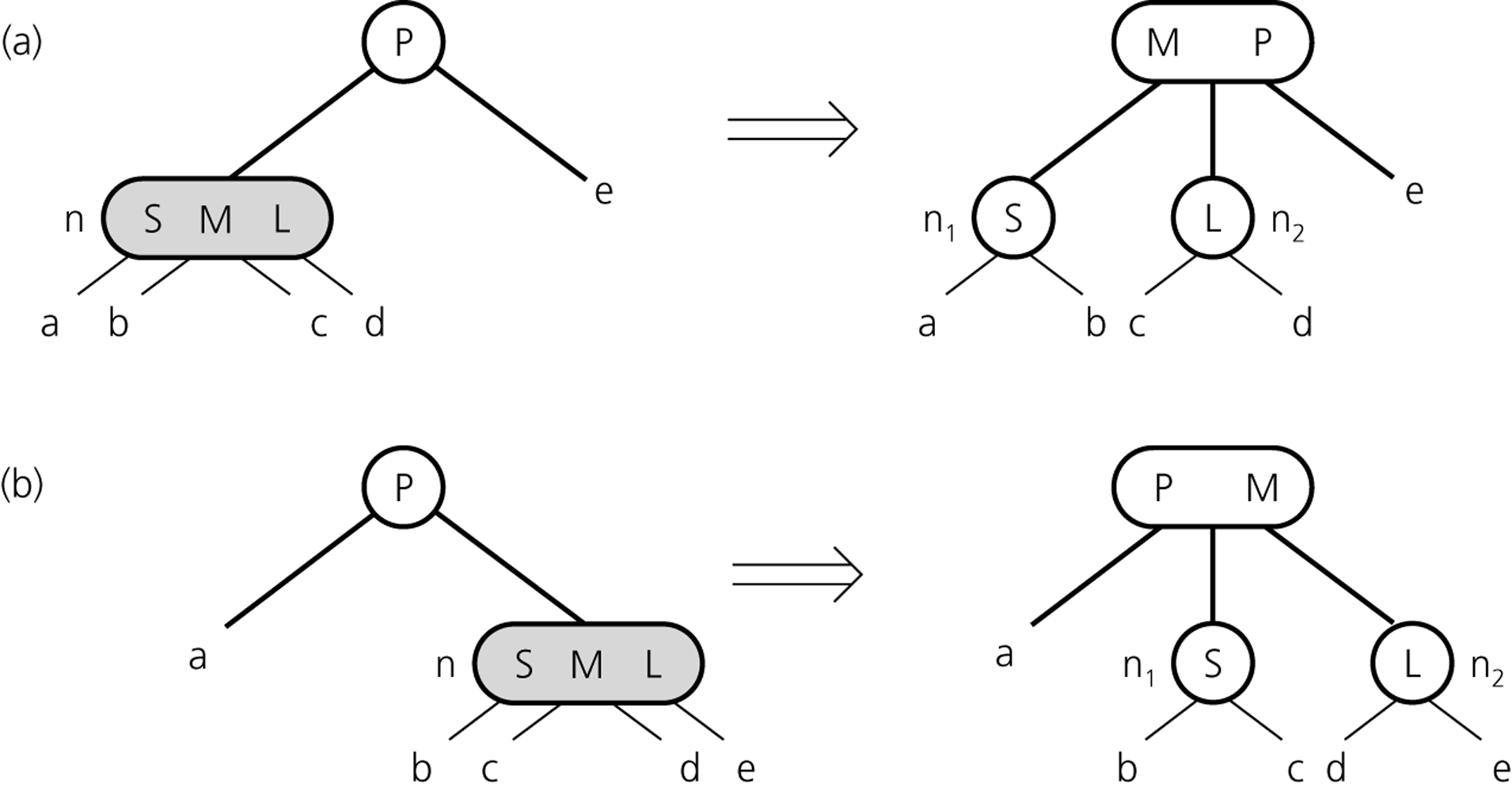 Inserting Items
How do we insert 32?
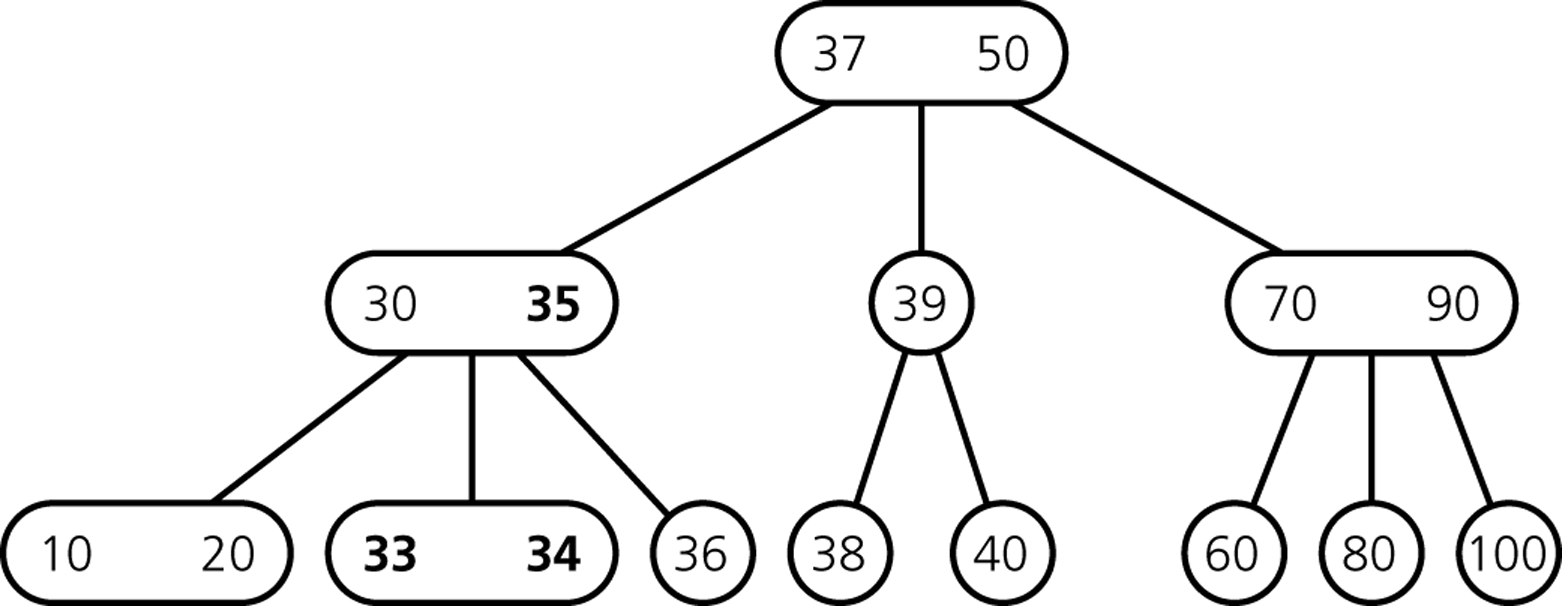 Inserting Items
creating a new root if necessary
tree grows at the root
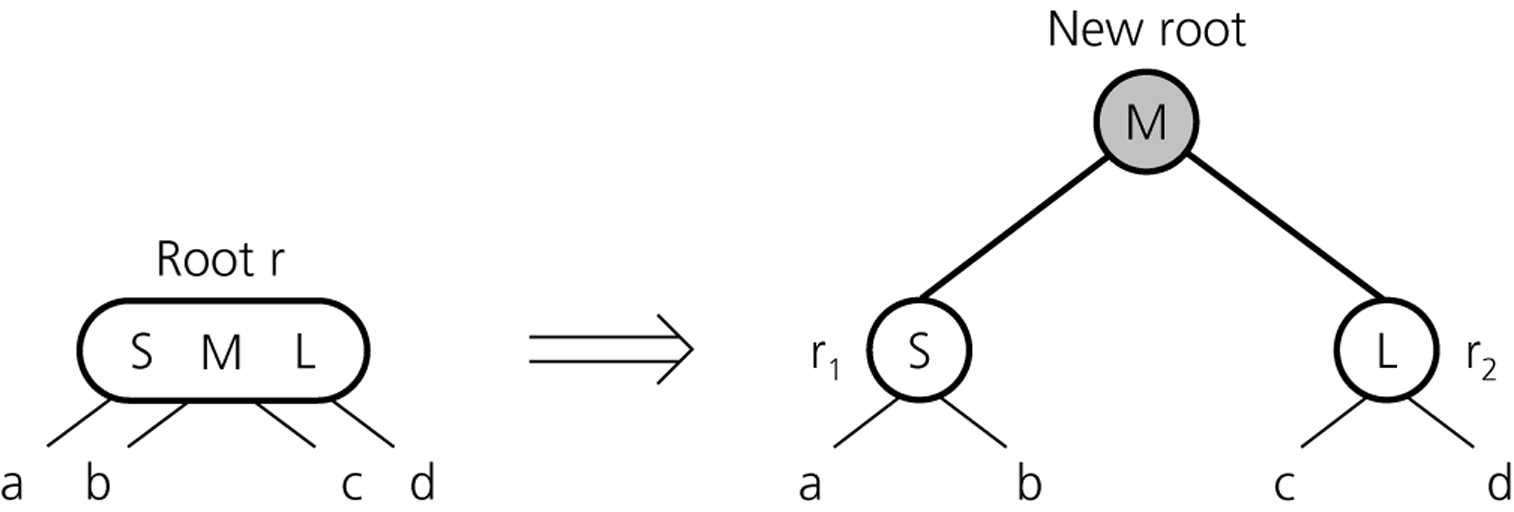 Inserting Items
Final Result
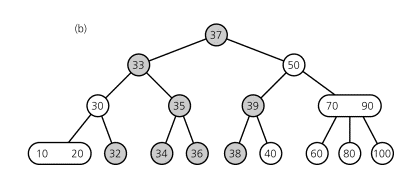 70
80
Deleting Items
Delete 70
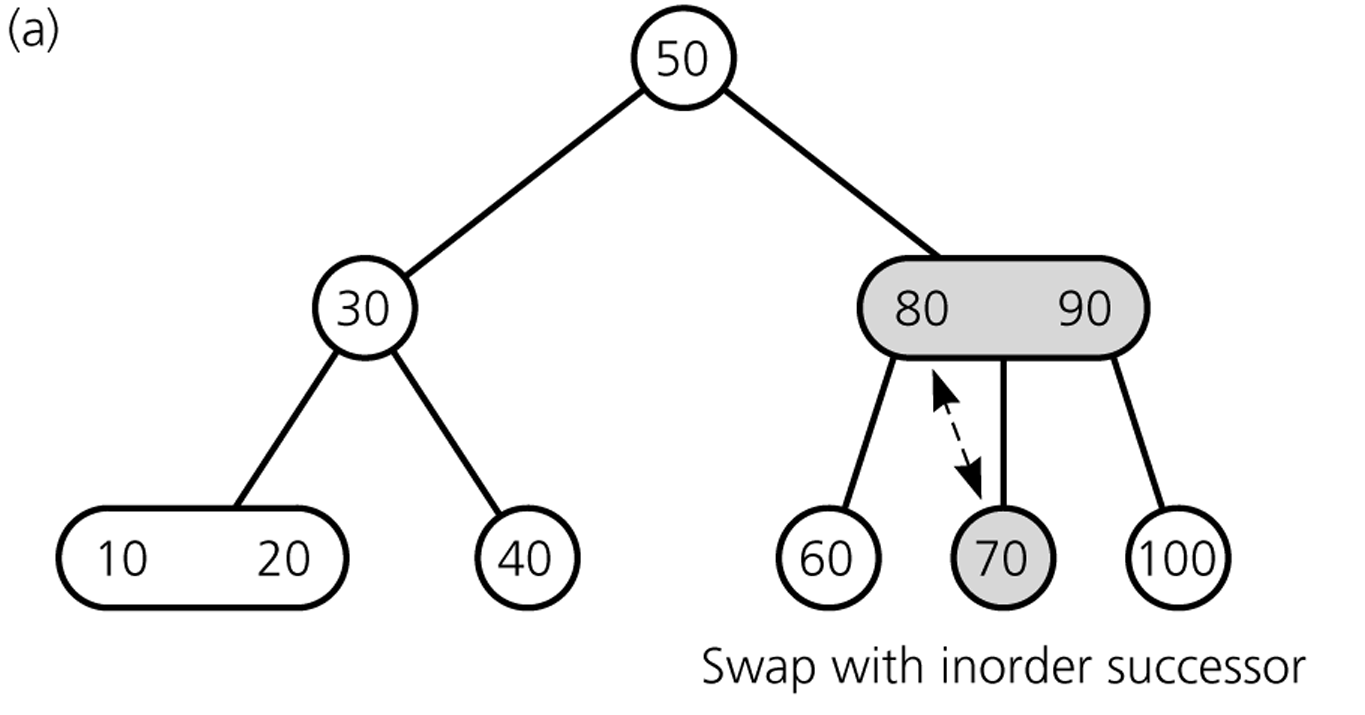 Deleting Items
Deleting 70: swap 70 with inorder successor (80)
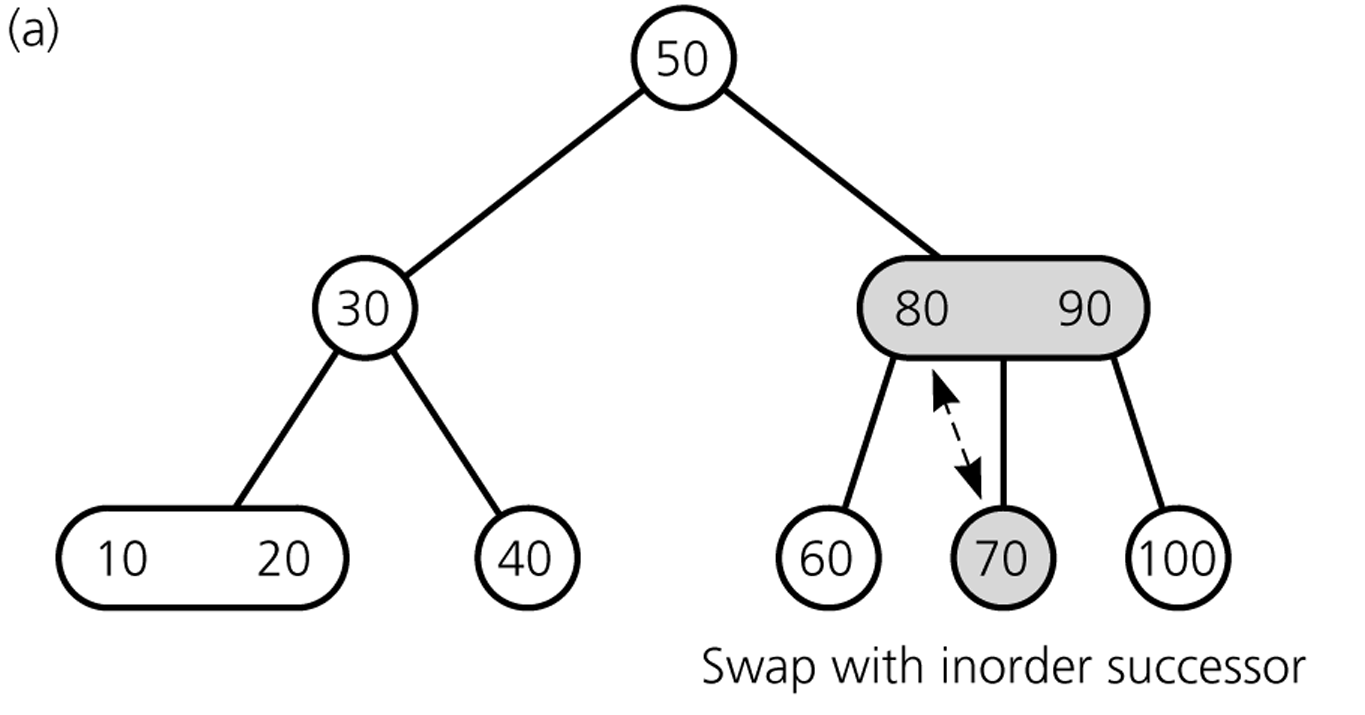 Deleting Items
Deleting 70: ... get rid of 70
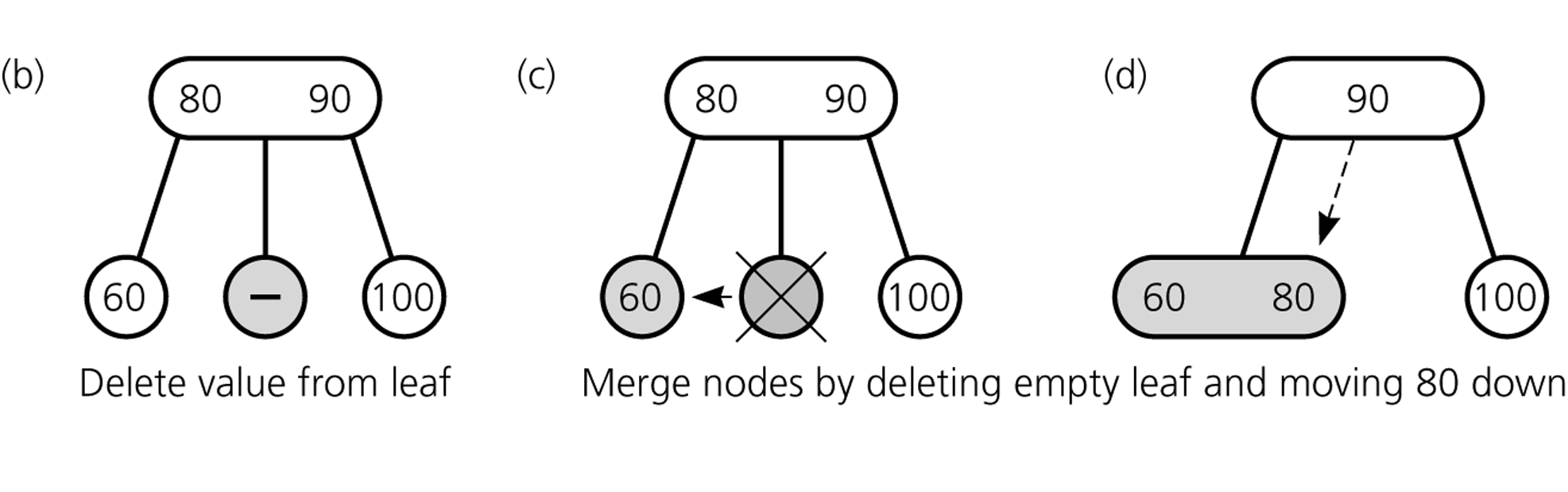 Deleting Items
Result
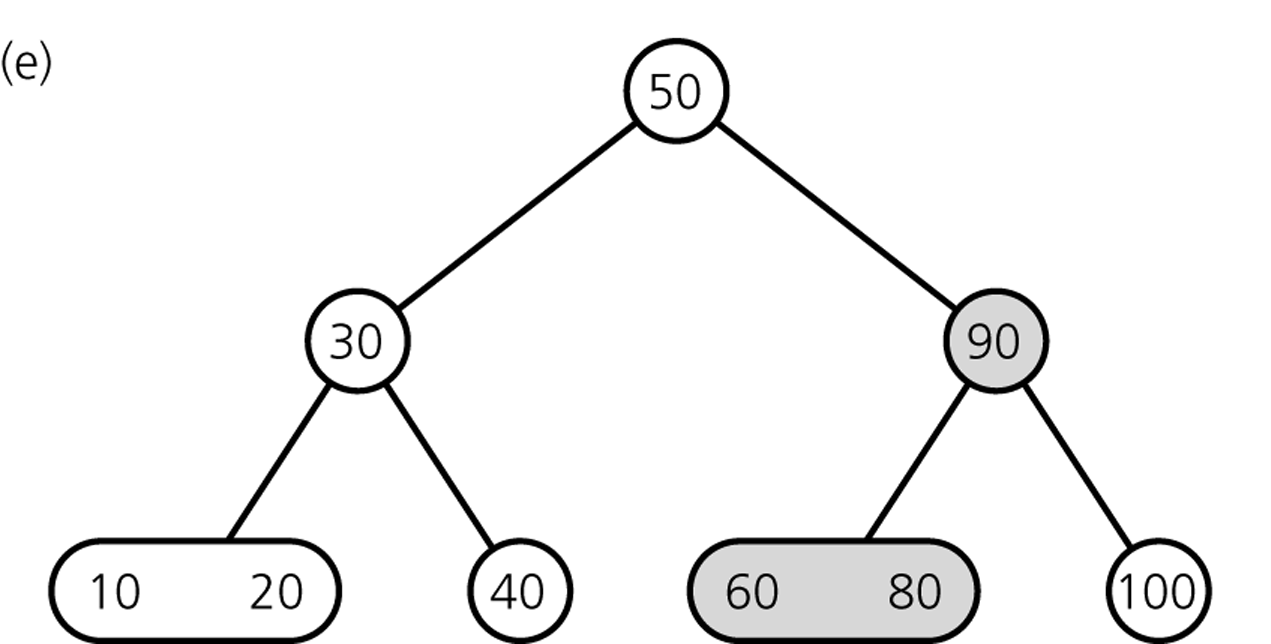 Deleting Items
Delete 100
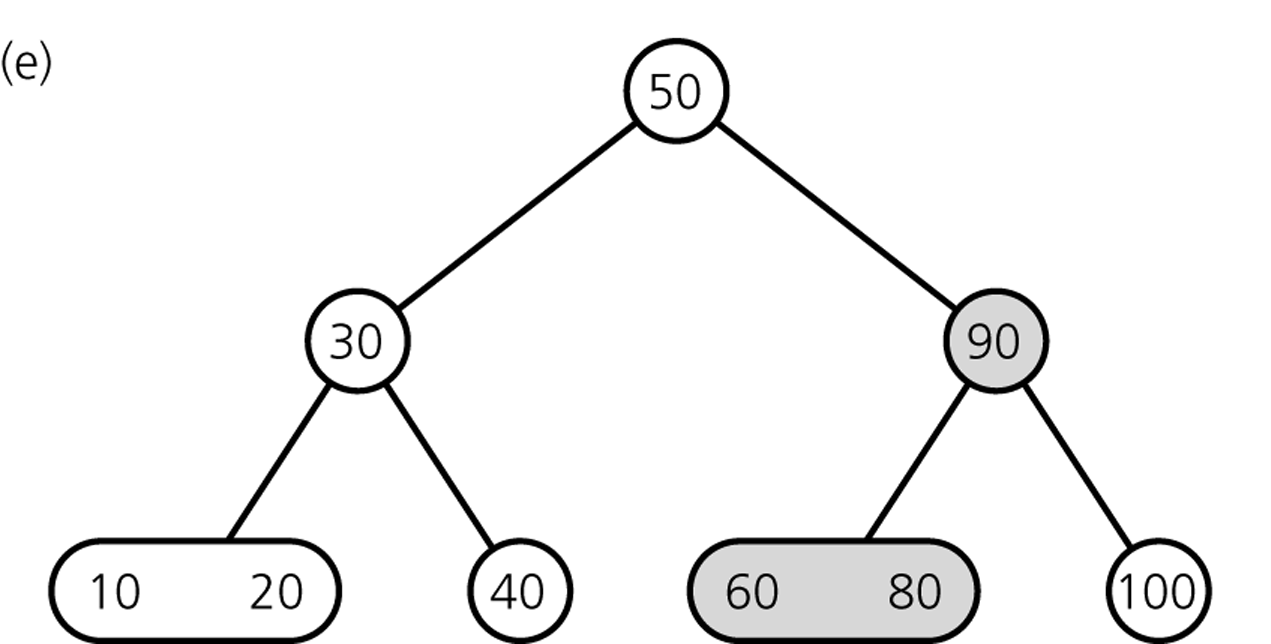 Deleting Items
Deleting 100
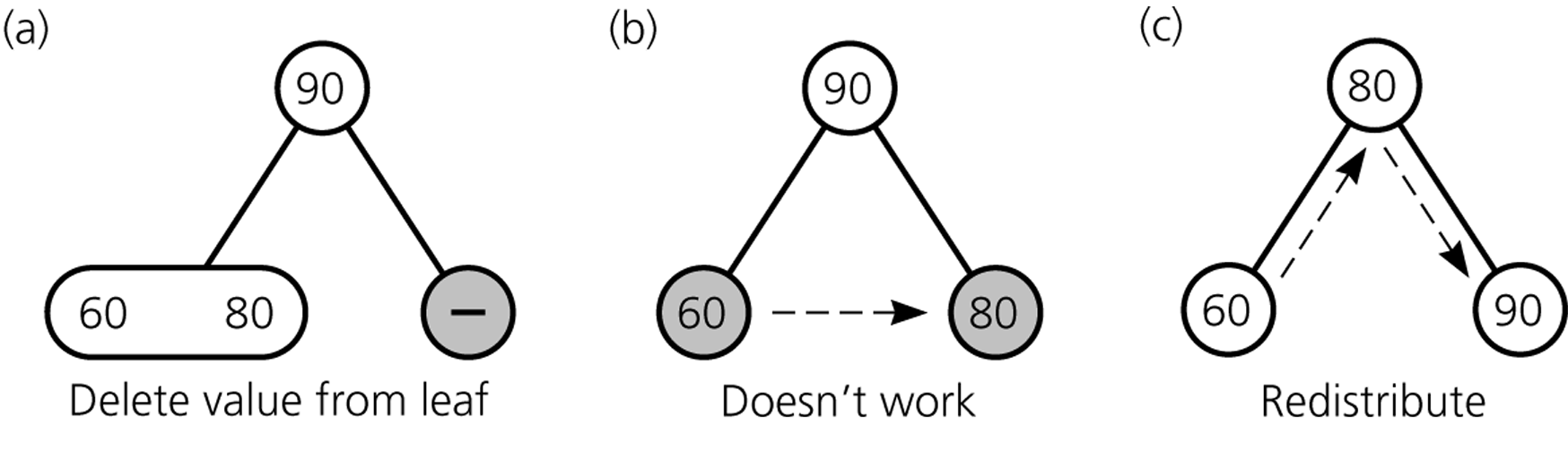 Deleting Items
Result
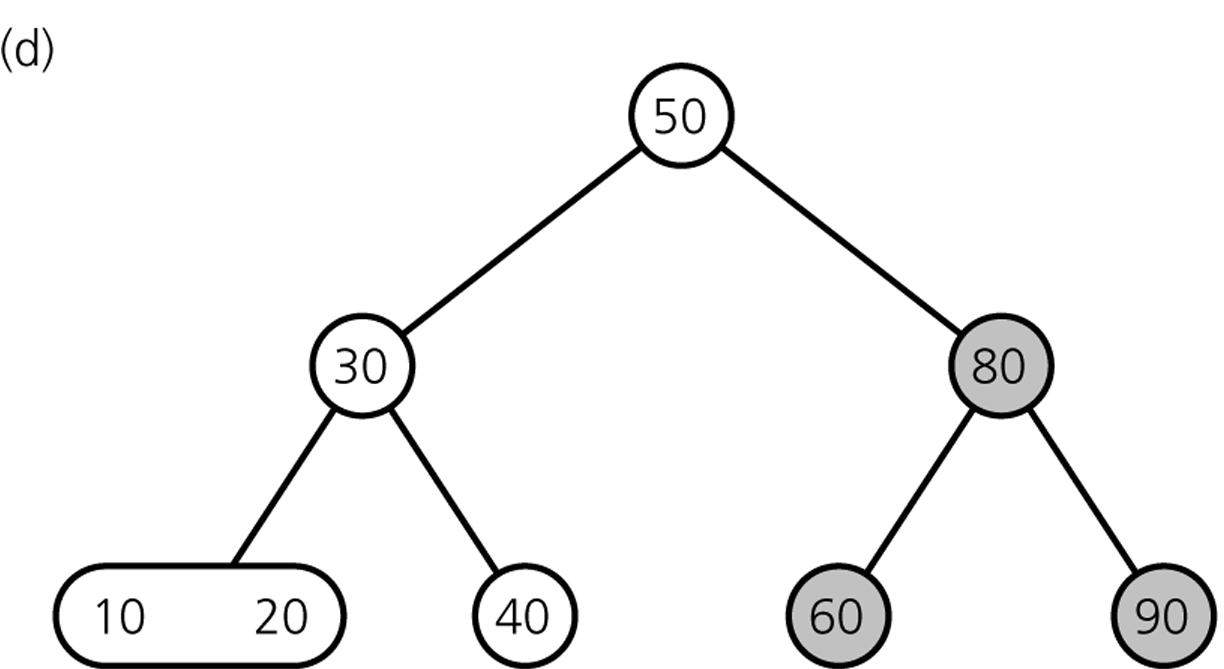 Deleting Items
Delete 80
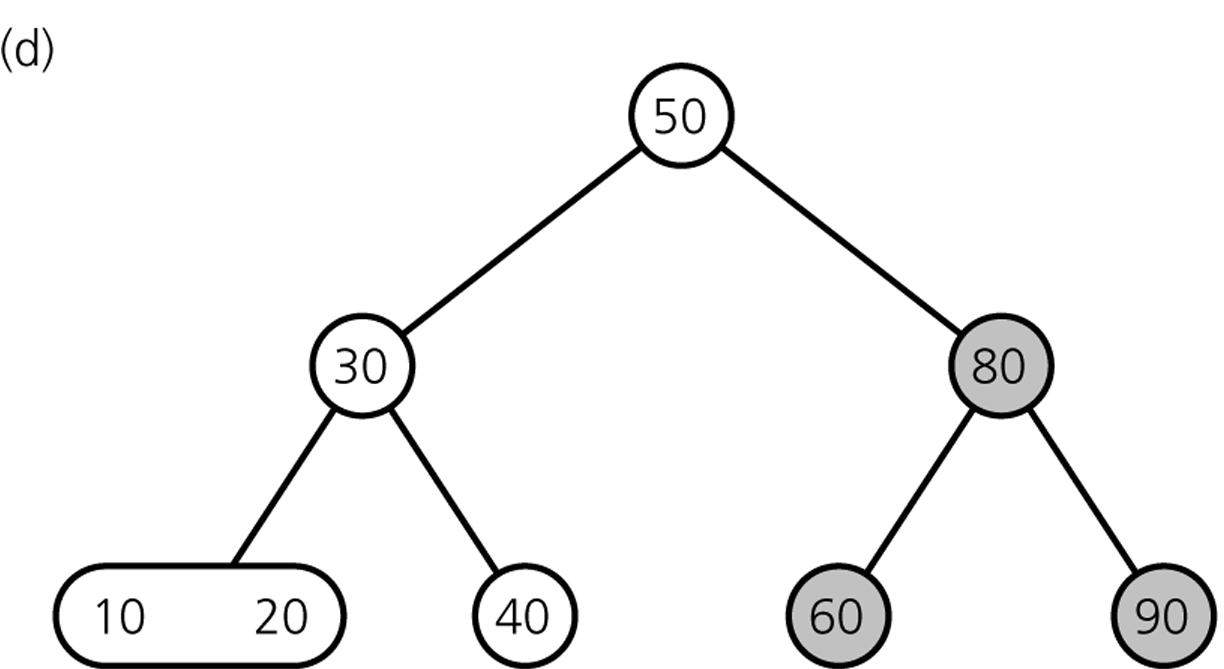 Deleting Items
Deleting 80 ...
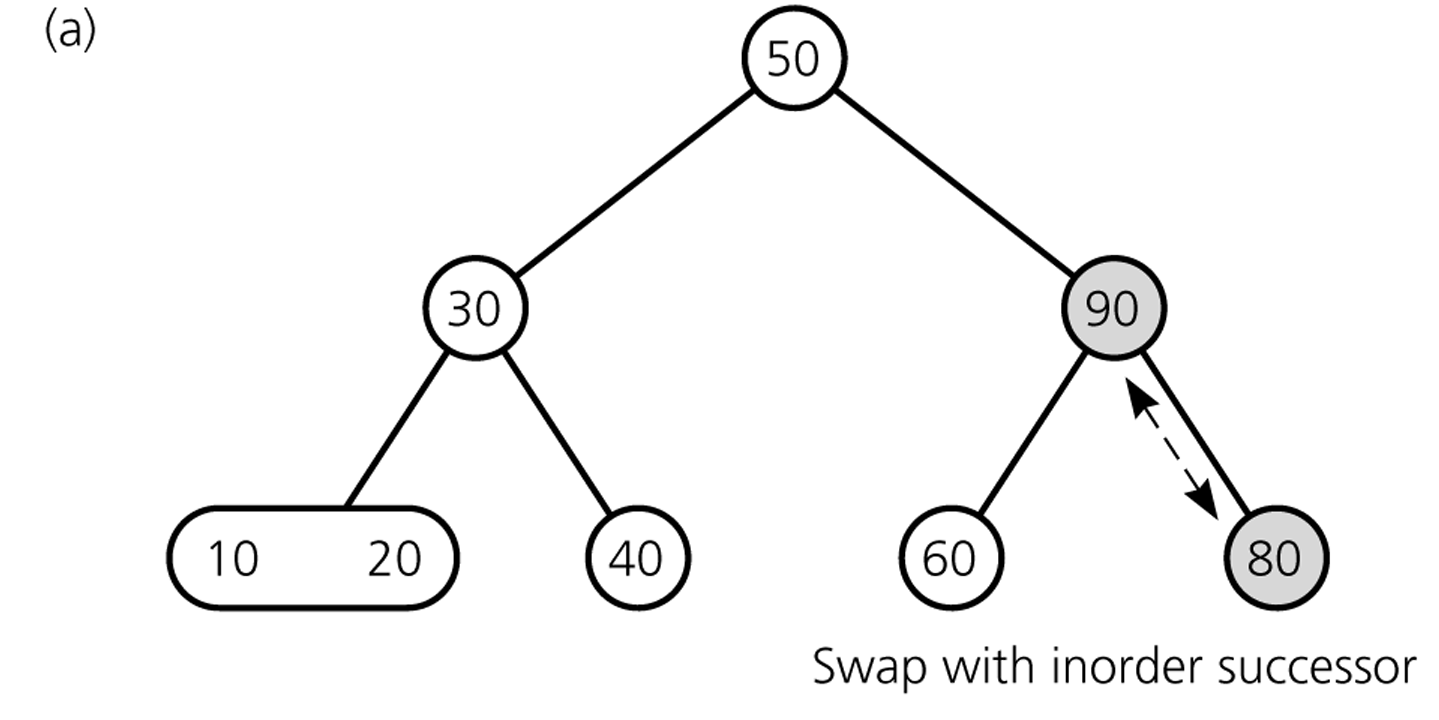 Deleting Items
Deleting 80 ...
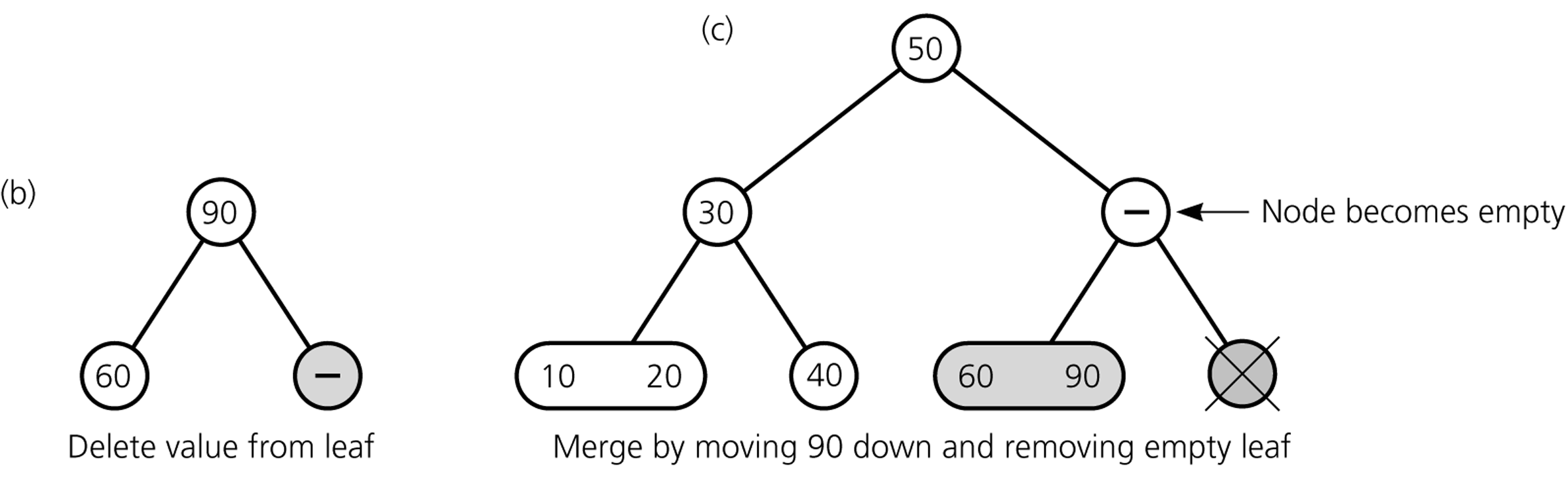 Deleting Items
Deleting 80 ...
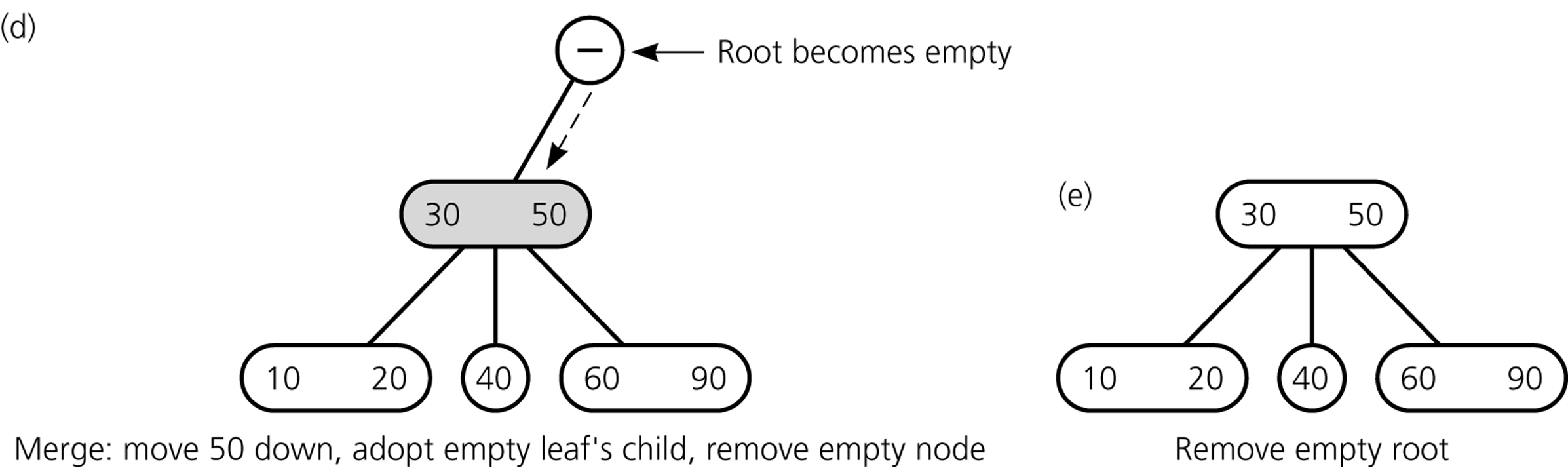 Deleting Items
Final Result
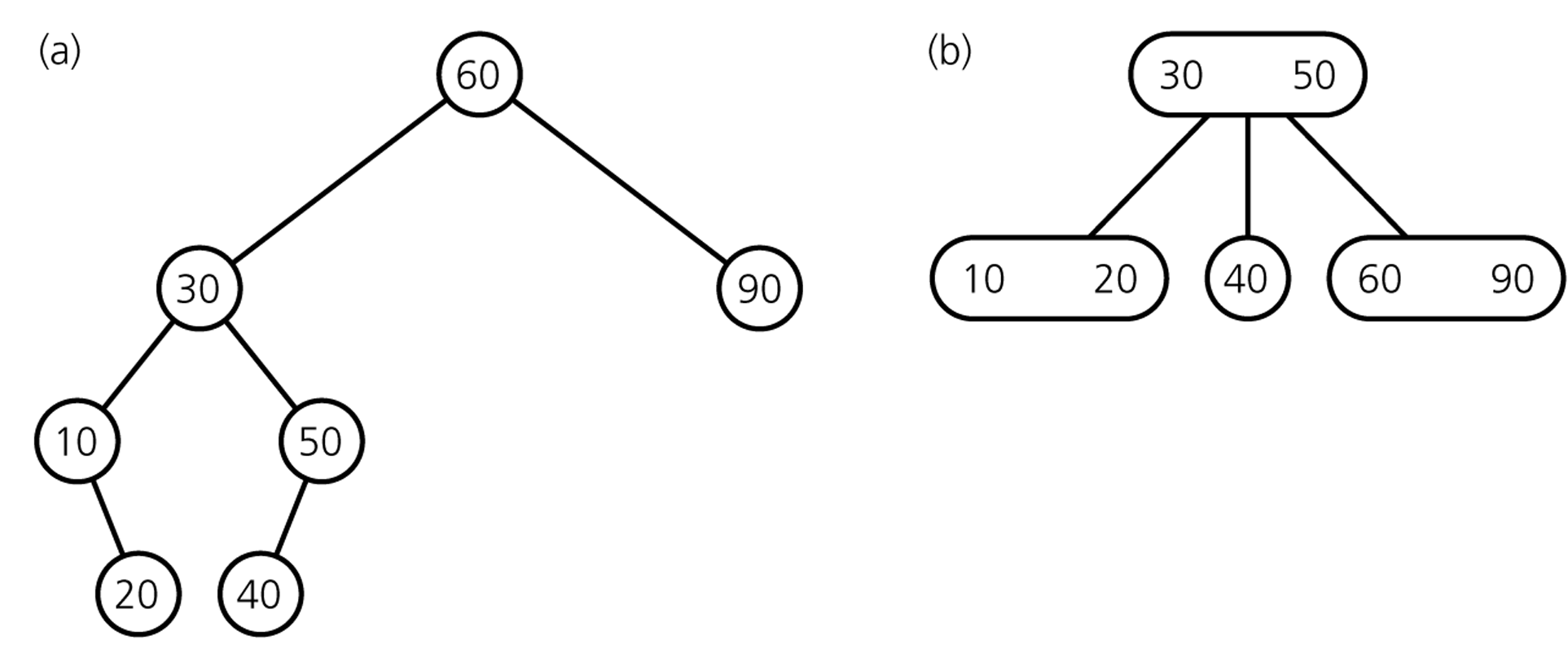 comparison with
binary search tree
Deletion Algorithm I
Deleting item I:
Locate node n, which contains item I
If node n is not a leaf  swap I with inorder successor
deletion always begins at a leaf
If leaf node n contains another item, just delete item Ielse	try to redistribute nodes from siblings (see next slide)	if not possible, merge node (see next slide)
Deletion Algorithm II
Redistribution
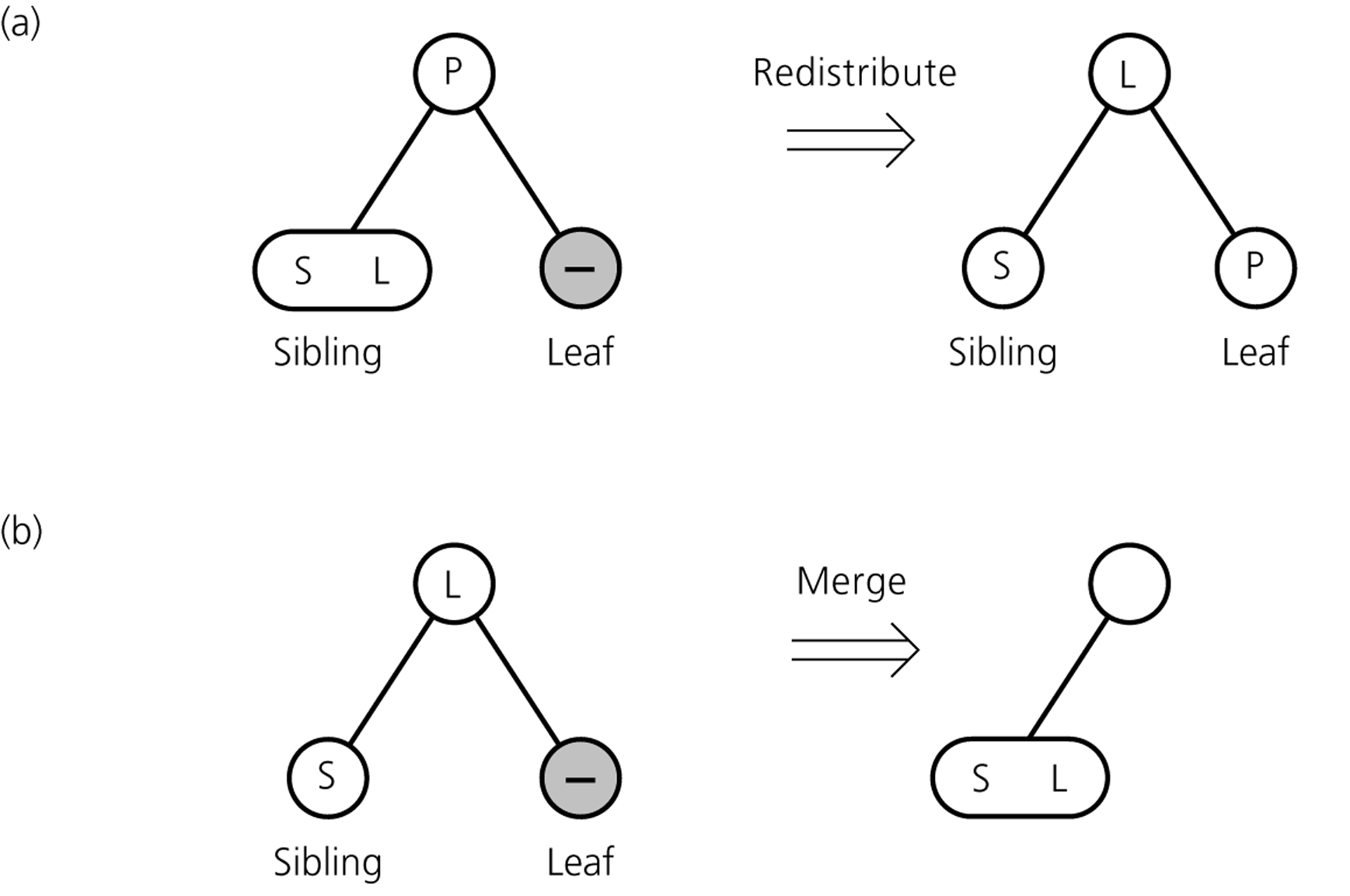 A sibling has 2 items:
redistribute itembetween siblings andparent
Merging
No sibling has 2 items:
merge node
move item from parentto sibling
Deletion Algorithm III
Redistribution
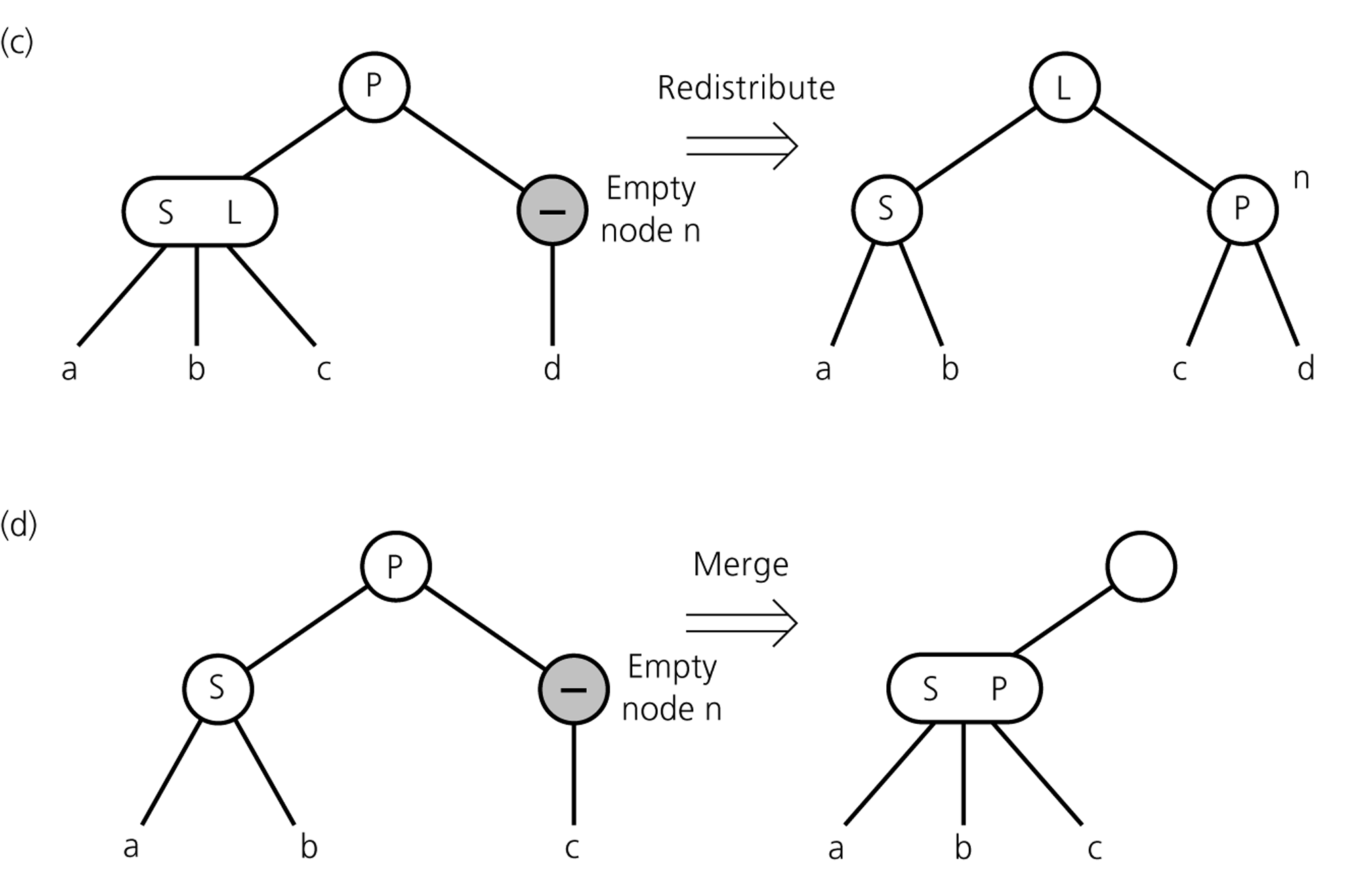 Internal node n has no item left
redistribute
Merging
Redistribution not possible:
merge node
move item from parentto sibling
adopt child of n
If n's parent ends up without item, apply process recursively
Deletion Algorithm IV
If merging process reaches the root and root is without item
 delete root
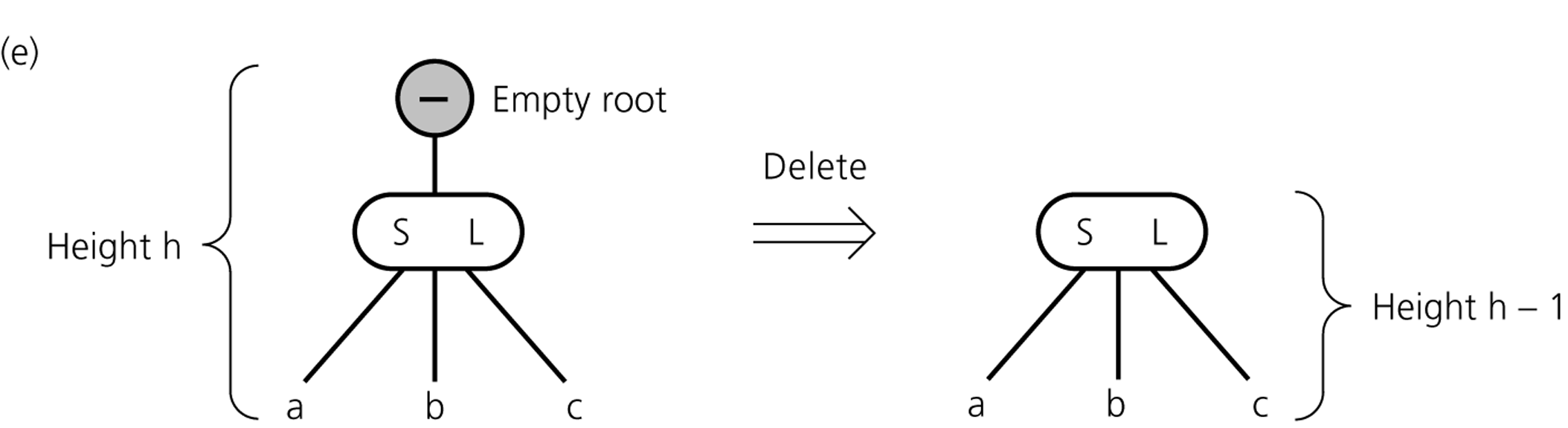 all operations have time complexity of log n
Operations of 2-3 Trees
2-3-4 Trees
similar to 2-3 trees
4-nodes can have 3 items and 4 children
4-node
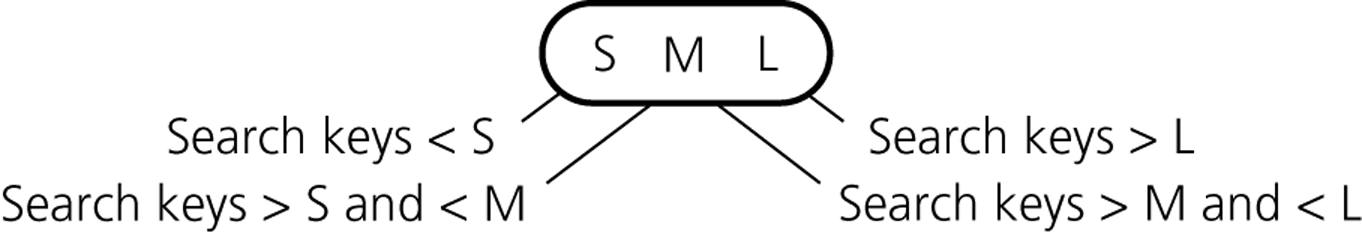 2-3-4 Tree Example
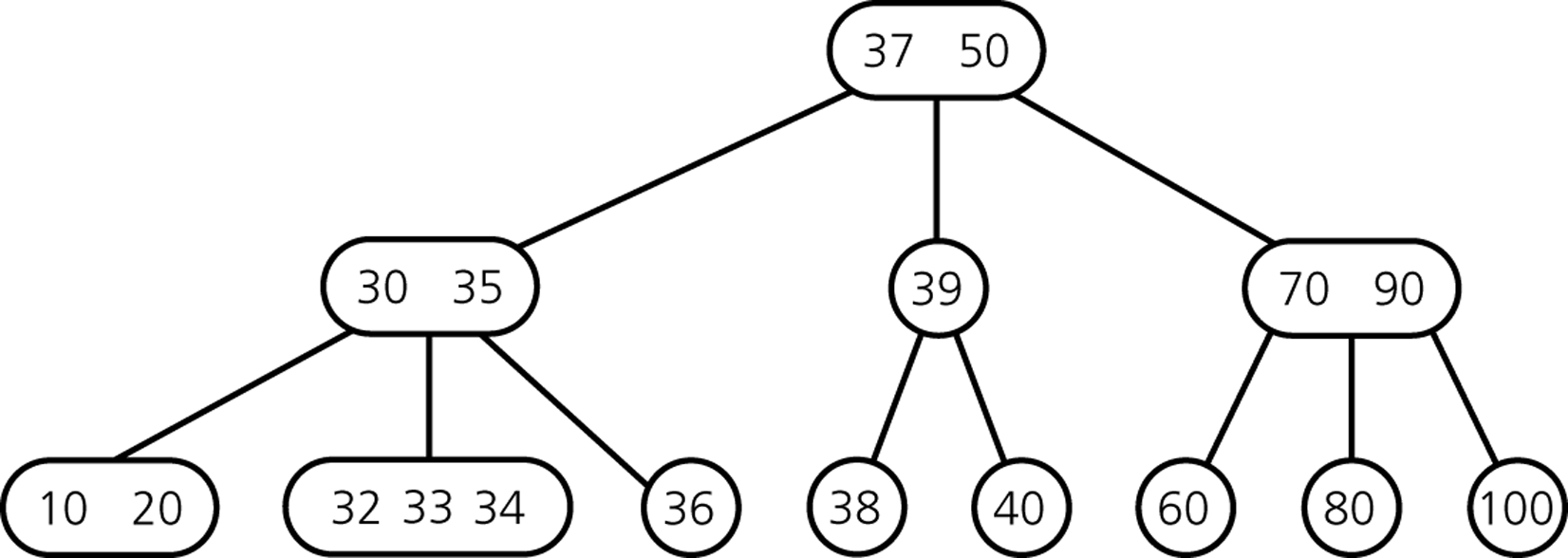 2-3-4 Tree: Insertion
Insertion procedure:
similar to insertion in 2-3 trees
items are inserted at the leafs
since a 4-node cannot take another item,4-nodes are split up during insertion process

Strategy
on the way from the root down to the leaf:split up all 4-nodes "on the way"
 insertion can be done in one pass(remember: in 2-3 trees, a reverse pass might be necessary)
2-3-4 Tree: Insertion
Inserting 60, 30, 10, 20, 50, 40, 70, 80, 15, 90, 100
2-3-4 Tree: Insertion
Inserting 60, 30, 10, 20 ...
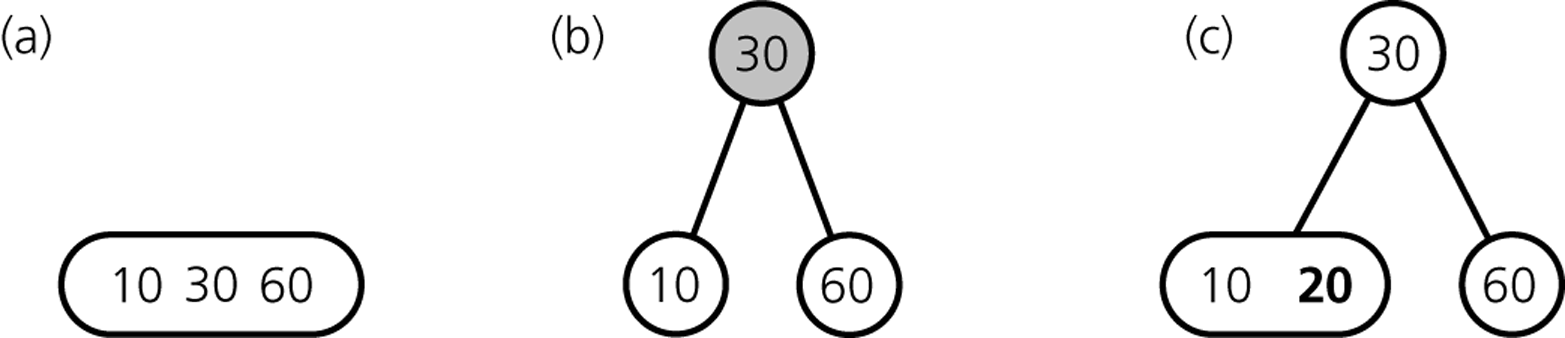 ... 50, 40 ...
2-3-4 Tree: Insertion
Inserting 50, 40 ...
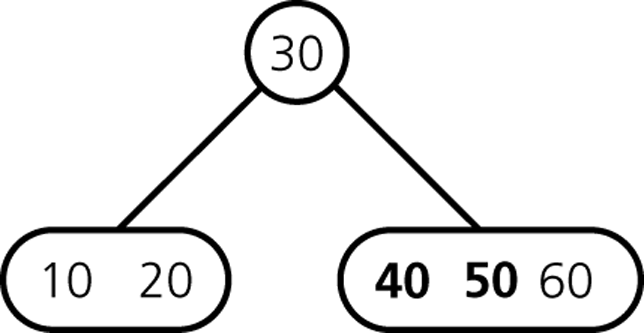 ... 70, ...
2-3-4 Tree: Insertion
Inserting 70 ...
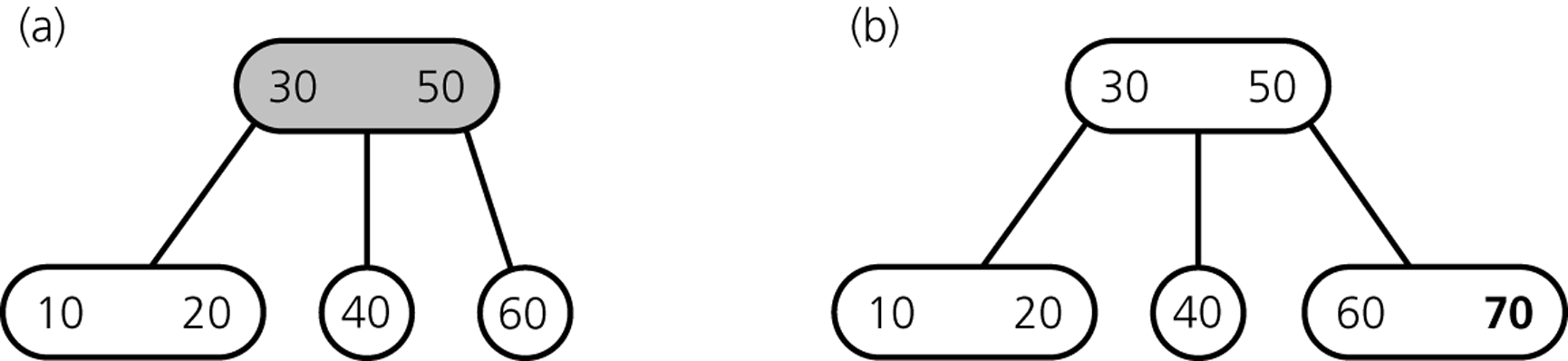 ... 80, 15 ...
2-3-4 Tree: Insertion
Inserting 80, 15 ...
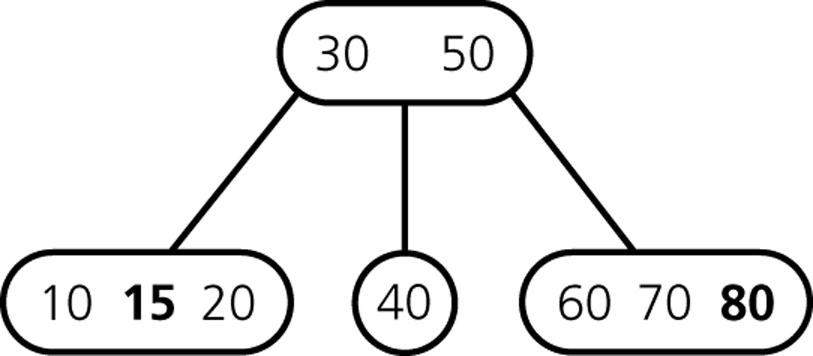 ... 90 ...
2-3-4 Tree: Insertion
Inserting 90 ...
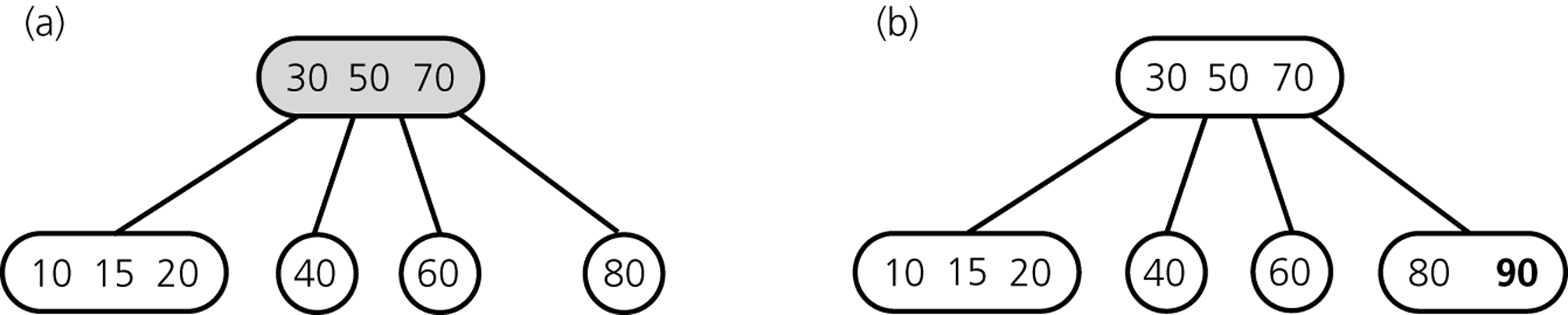 ... 100 ...
2-3-4 Tree: Insertion
Inserting 100 ...
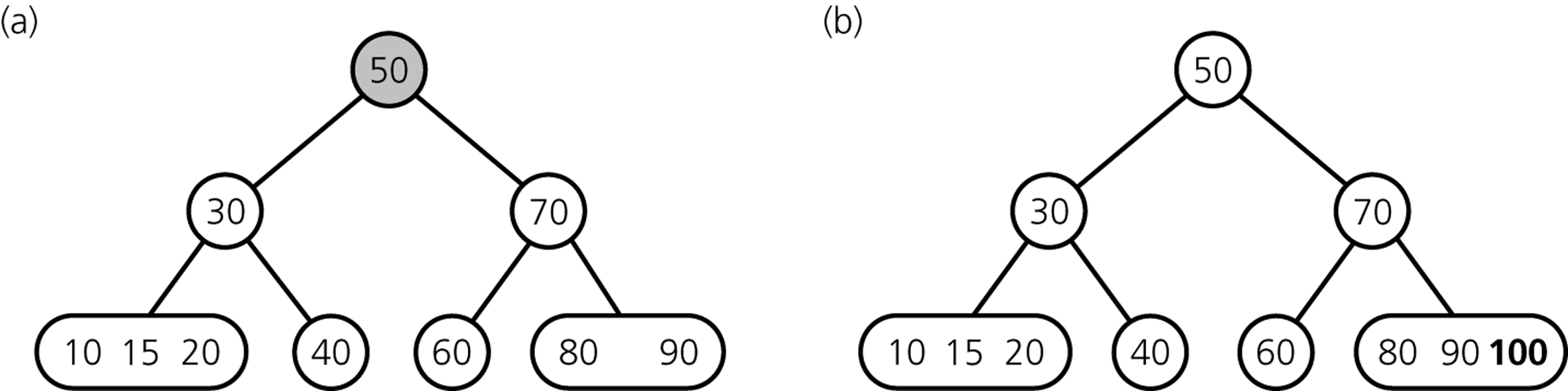 2-3-4 Tree: Insertion Procedure
Splitting 4-nodes during Insertion
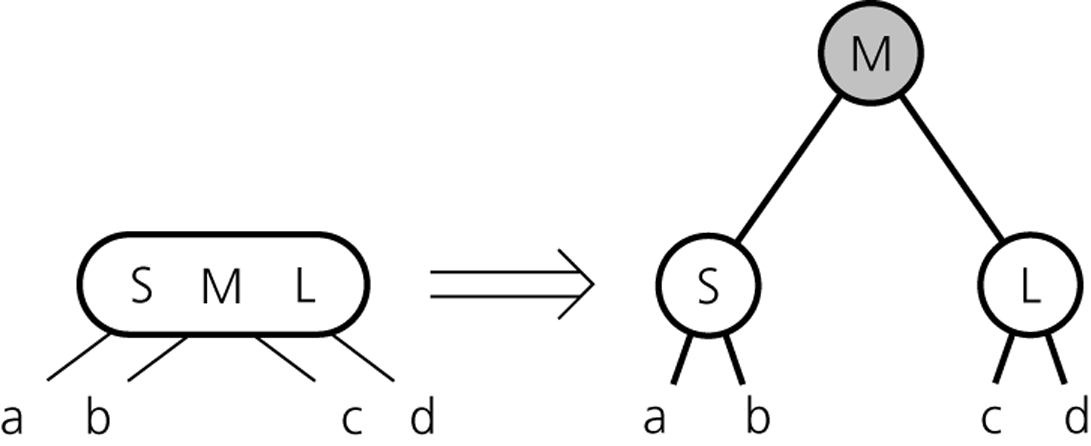 2-3-4 Tree: Insertion Procedure
Splitting a 4-node whose parent is a 2-node during insertion
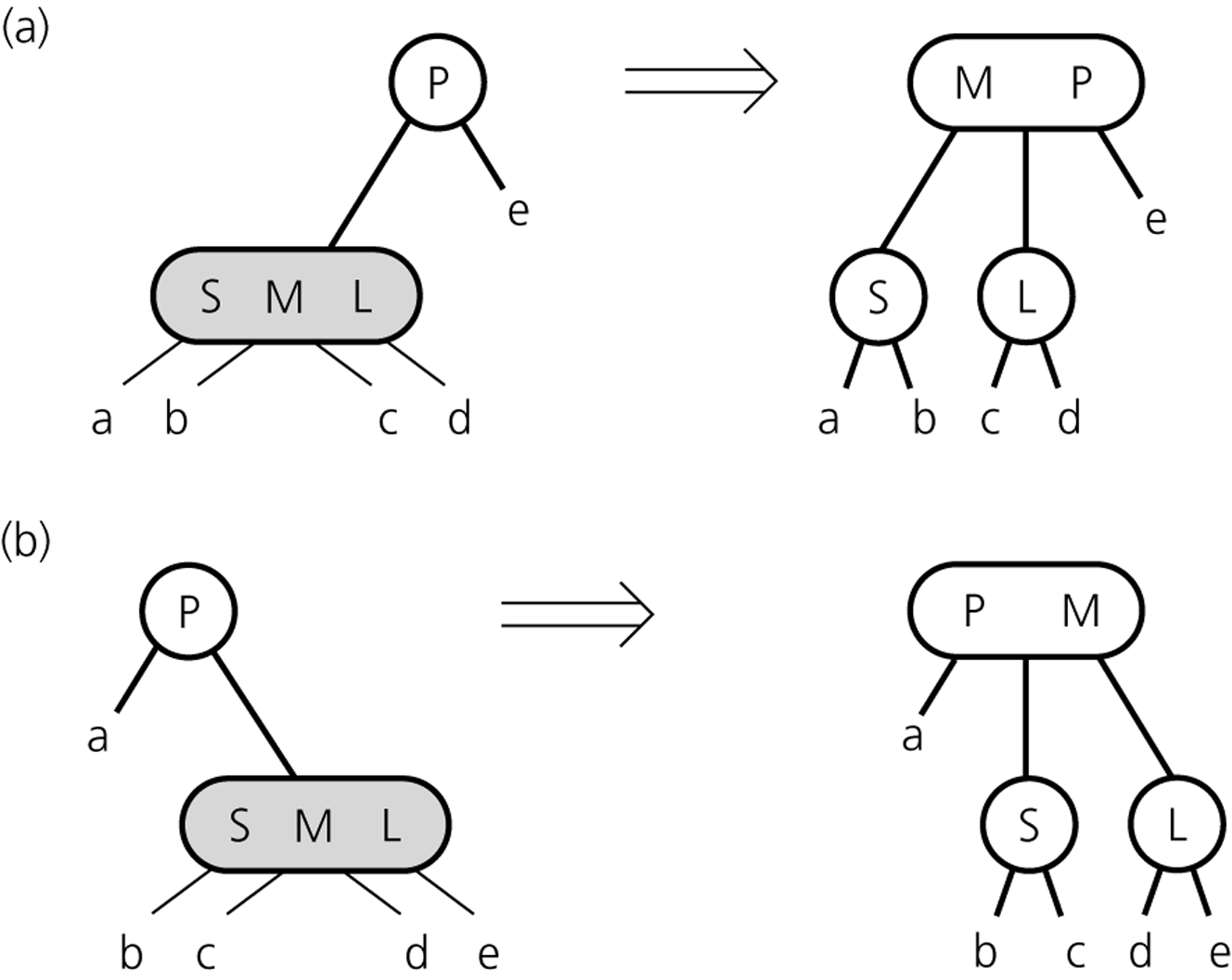 2-3-4 Tree: Insertion Procedure
Splitting a 4-node whose parent is a 3-node during insertion
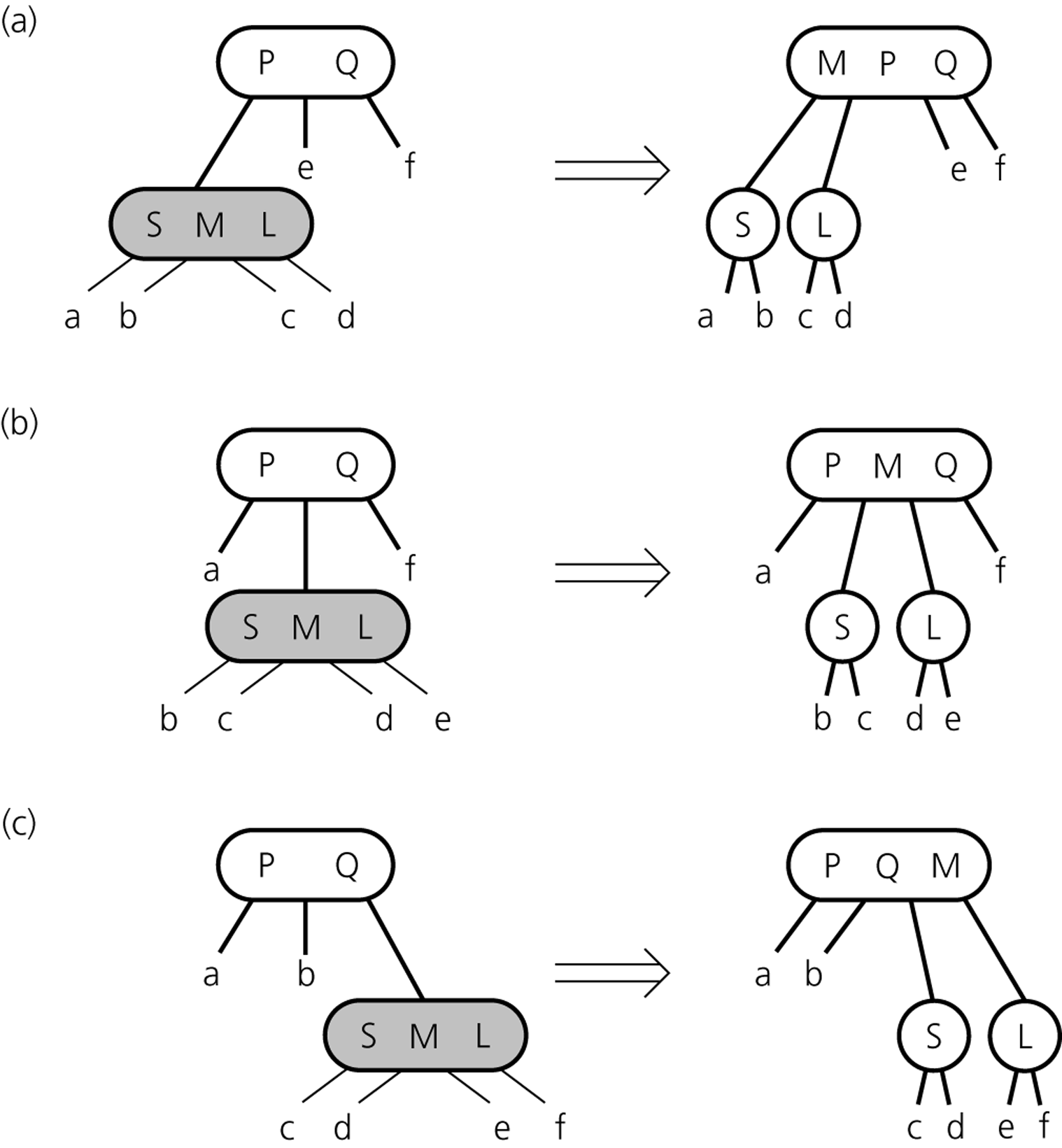 Insertion Algorithm
Insert the new key at the lowest node reached in the search
2-node becomes 3-node
3-node becomes 4-node
What about a 4-node?
   We can’t insert another key!
(2,4) Trees
58
Top Down Insertion
In our way down the tree, whenever we reach a 4-node, we break it up into two 2-nodes, and move the middle element up into the parent node

Now we can perform the insertion using one of the previous two cases
Since we follow this method from the root down to the leaf, it is called top down insertion
(2,4) Trees
59
An Example
(2,4) Trees
60
(2,4) Trees
61
Algorithm: Top Down Insertion
If the current node is a 4-node:
 Remove and save the middle value to get a 3-node.
 Split the remaining 3-node up into a pair of 2-nodes (the now missing middle value is handled in the next step).
Algorithm: Top Down Insertion
If the current node is a 4-node:
 Remove and save the middle value to get a 3-node.
 Split the remaining 3-node up into a pair of 2-nodes (the now missing middle value is handled in the next step).
 If current node is root node (which thus has no parent):
 the middle value becomes the new root 2-node and the tree height increases by 1. Ascend into the root.
 Otherwise, push the middle value up into the parent node. Ascend into the parent node.
Algorithm: Top Down Insertion
If the current node is a 4-node:
 Remove and save the middle value to get a 3-node.
 Split the remaining 3-node up into a pair of 2-nodes (the now missing middle value is handled in the next step).
 If current node is root node (which thus has no parent):
 the middle value becomes the new root 2-node and the tree height increases by 1. Ascend into the root.
 Otherwise, push the middle value up into the parent node. Ascend into the parent node.
 Find the child whose interval contains the value to be inserted.
 If that child is a leaf, insert the value into the child node and finish.
 Otherwise, descend into the child and repeat from step 1
Time Complexity of Insertion
Time complexity:
A search visits  O(log N) nodes
An insertion requires O(log N) node splits
Each node split takes constant time
Hence, operations Search and Insert each take time O(log N)
Notes:
Instead of doing splits top-down, we can perform them bottom-up starting at the insertion node, and only when needed.  This is called bottom-up insertion.
A deletion can be performed by fusing nodes (inverse of splitting)
(2,4) Trees
65
2-3-4 Tree: Deletion
A little trickier

First of all, find the key with a simple multi-way search

If the item to delete has children, swap with inorder successor
Remove the item

...but what about removing from 2-nodes?
(2,4) Trees
66
2-3-4 Tree: Deletion
Not enough items in the node
     - underflow
Pull an item from the parent, replace it with an item from a sibling
     - called transfer
Still not good enough! What happens if siblings are 2-nodes?
Could we just pull one item from the parent?
No. Too many children
But maybe...
67
2-3-4 Tree: Deletion
We know that the node’s sibling is just a 2-node
So we fuse them into one (after stealing an item from the parent, of course)


Last special case: what if the parent was a 2-node?
(2,4) Trees
68
2-3-4 Tree: Deletion
Underflow can cascade up the tree, too.
(2,4) Trees
69
2-3-4 Tree: Deletion
Deletion procedure:
similar to deletion in 2-3 trees
items are deleted at the leafs swap item of internal node with inorder successor
note: a 2-node leaf creates a problem

Strategy (different strategies possible)
on the way from the root down to the leaf:turn 2-nodes (except root) into 3-nodes
 deletion can be done in one pass